第3章　蒸気機関と熱力学の誕生
科学技術教養T(T2)　東　武大 
(摂南大学理工学部　基礎理工学機構　准教授)
講義用URL: http://www.setsunan.ac.jp/~t-azuma/index.html
0. はじめに
2
本講義の内容：
・産業革命時に於ける熱力学の発展
・熱力学第1、第2法則　・エントロピーの概念
0. はじめに
3
本講義の参考文献
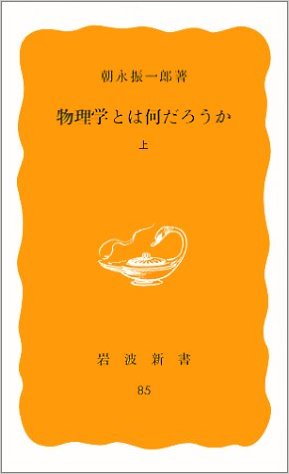 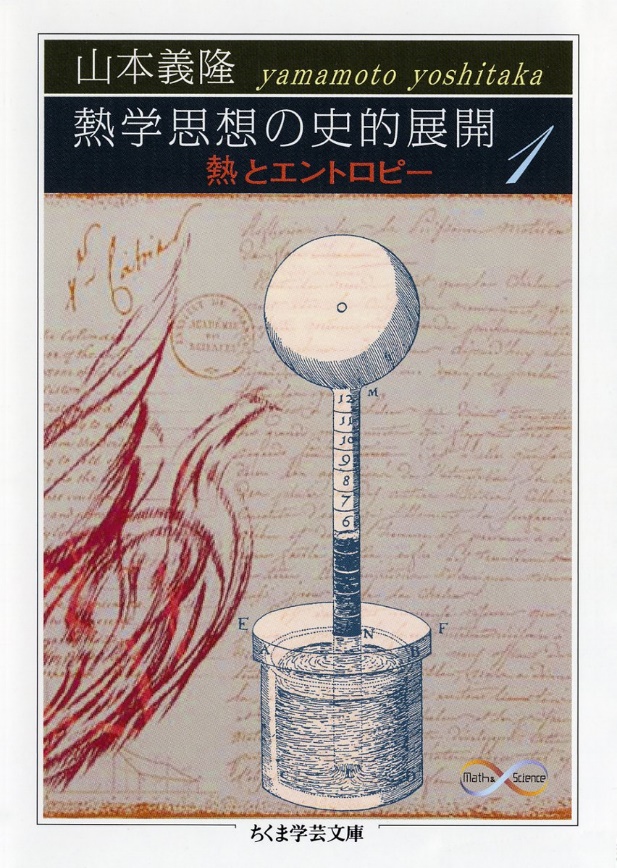 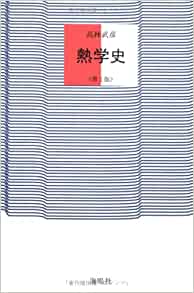 1948年(第2版1999年), ISBN 9784875251910
1987年(文庫2008-2009年), ISBN
1巻 9784480091819
2巻 9784480091826
3巻 9784480091833
1979年, ISBN
上 9784004200857
下 9784004200864
第II章 p135-238
0. はじめに
4
本講義の参考文献
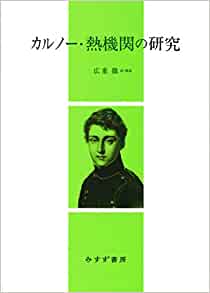 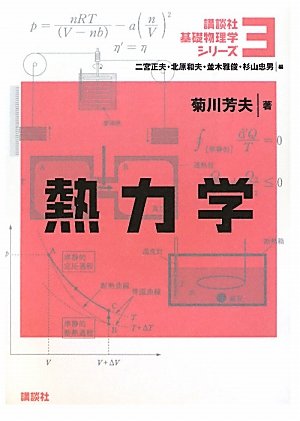 2010年
 ISBN 9784061572034
1973年(新装版2020年), ISBN 9784622089377
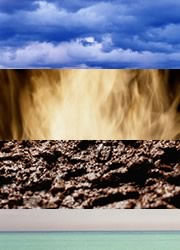 空気
火
土
水
1. 熱力学誕生前夜
5
紀元前からの問い：物質は何から出来ているか？
アリストテレス自然学『4元素論』
熱・冷・乾・湿は第一義的な、
それ以上に還元不可能な性質。
空気・火・土・水を、第二義的なこれ等の性質の担い手とする。
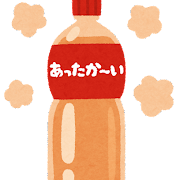 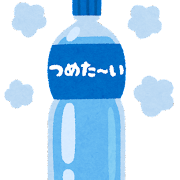 熱い、冷たいは性質としてしか扱われなかった。
熱を定量的に扱うという概念が存在しなかった。
1. 熱力学誕生前夜
6
ガリレオ・ガリレイ⇒
熱現象の定量化の発端
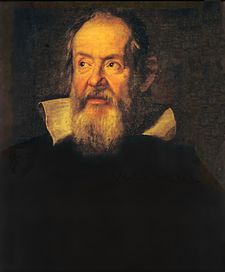 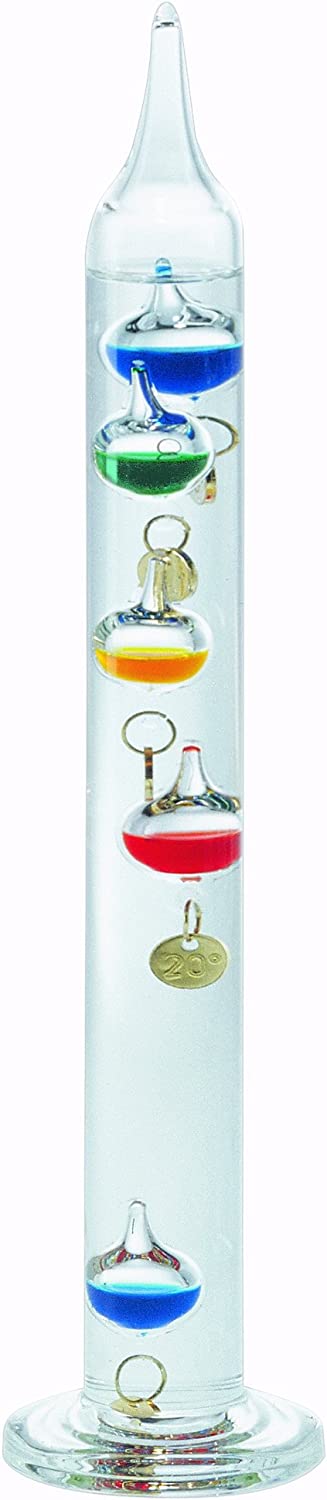 温度計の発明(1603年)
ガリレイの発見した
「液体の密度は温度に比例して変化する」
と言う原理に由来。浮いているガラス球の中で最も下にあるものが温度を表す。

このタイプは、「アカデミア・デル・チメント」による作成
低温
高温
空気収縮
空気膨張
ガリレオ・ガリレイ
(Galileo Galilei)
1564-1642
水位が上がる
水位が下がる
雪と塩の混合物
0度
雪の日の室温
130度
夏の気温
360度
1. 熱力学誕生前夜
7
イギリスの紡績業
⇒毛織物・麻織物
インドの植民地支配
東インド会社の設立
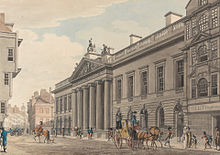 気候風土の汎用性に欠け、毛織物の必要な地域は限られた。
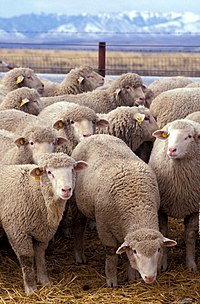 綿織物の紡績の必要性
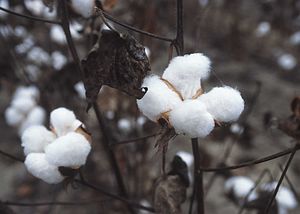 1. 熱力学誕生前夜
8
・ジョン・ケイによる飛び杼(wheeled shuttle)の発明(1733年)
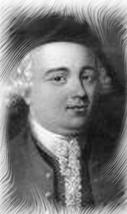 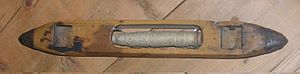 経糸に緯糸を素早く通すことが可能。
杼をキャッチする助手が不要。
ジョン・ケイ
(John Kay)
1704-1780
・ジェニー紡績機: ジェームス・ハーグリーブスの発明(1764年)
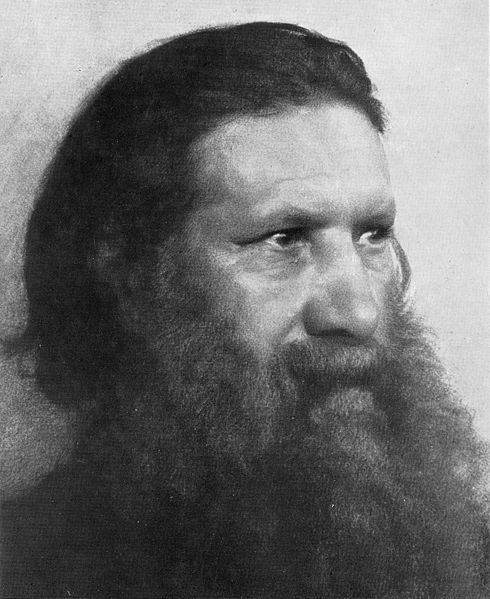 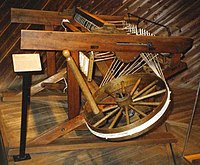 ジェームス・ハーグリーブス
(James Hargreaves)
1720?-1778
人力で1人が多数(初期6-7本、後に80本)の紡錘を回転
⇒糸を生産する所要時間を大幅に短縮
1. 熱力学誕生前夜
9
・リチャード・アークライトによる水力紡績機(1769年)
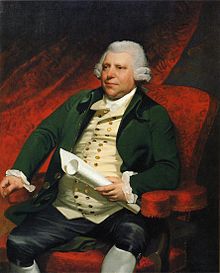 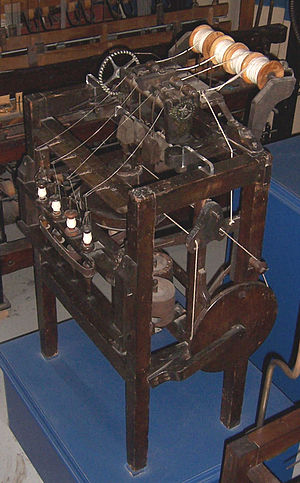 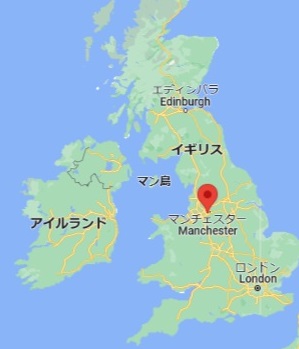 リチャード・アークライト
(Richard Arkwright)
1732-1792
撚糸が強力になり、綿布の大量生産を実現
水力を動力源とするための傾斜落差
⇒マンチェスターで綿工業が栄えた。
工業化に伴い石炭の消費量が増大
⇒蒸気機関の発端
1. 熱力学誕生前夜
10
・サミュエル・クロンプトンによるミュール紡績機(1779年)
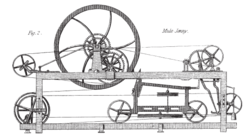 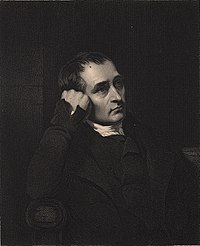 サミュエル・クロンプトン
(Samuel Crompton)
1753-1827
ジェニー紡績機と、水力紡績機の両方の長所を取り入れる
⇒細い良質糸の大量生産を実現
・エドモンド・カートライトによる力織機(1785年)
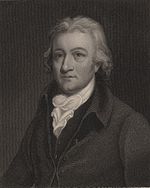 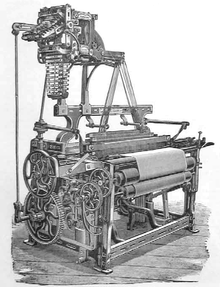 手織りではなく、機械動力式による
エドモント・カートライト(Edmund Cartwright)1743-1823
1. 熱力学誕生前夜
11
トーマス・ニューコメンによる蒸気機関(遡ること1712年)
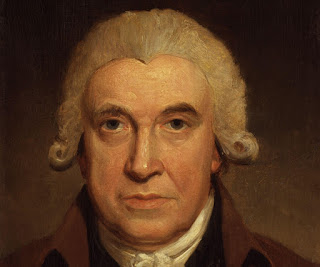 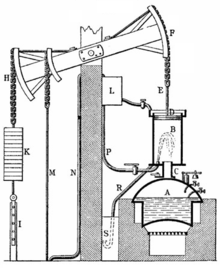 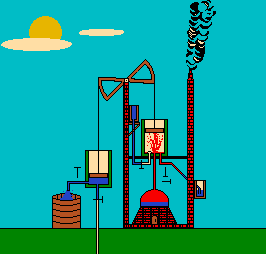 トーマス・ニューコメン
(Thomas Newcomen)
1664-1729
(3)
大気圧で押し下げ
(2)
錘で引き上げ
(1)
減圧し
真空状態
錘
ピストン
錘
錘
冷却
蒸気
水
水
水
シリンダ
水を噴射
ボイラー
水を噴射
ポンプ汲み出し
ボイラー
ボイラー
1. 熱力学誕生前夜
12
ジェームズ・ワットによる改良(1765年)
本物は作動したがグラスゴー大学のミニチュアは作動しない。
体積:
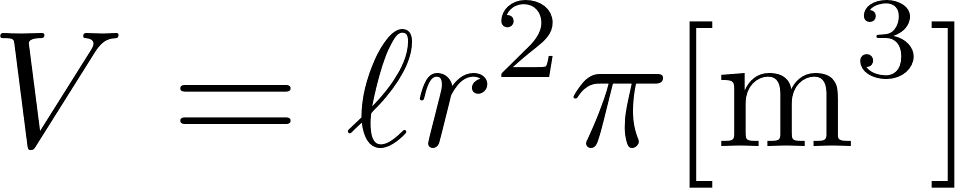 半径r[m]
表面積:
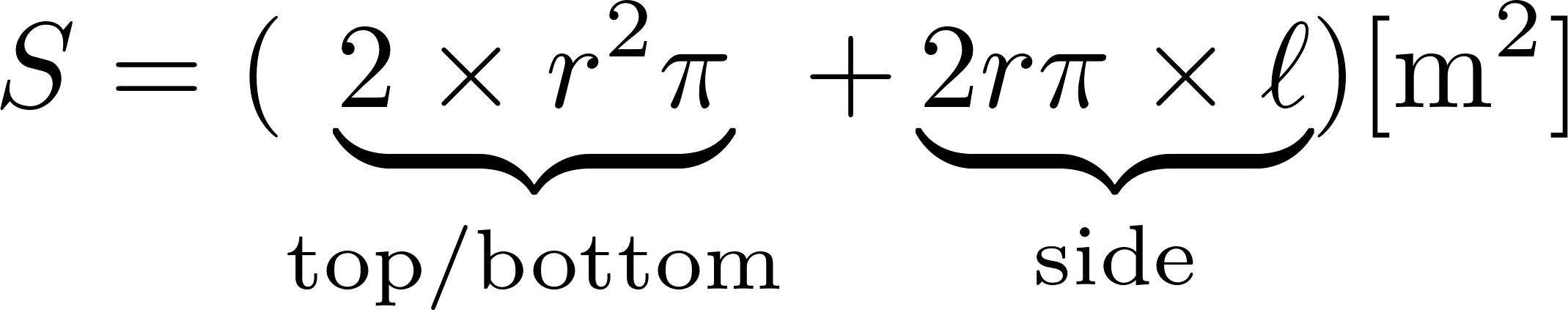 ピストン
高さℓ[m]
(2) ピストンの壁面の100℃から40℃への冷却
・水蒸気の熱放出
 (ρ[kg/m3]:水蒸気の密度、水の蒸発熱α[J/kg]、水の比熱β[J/(kg×K)])
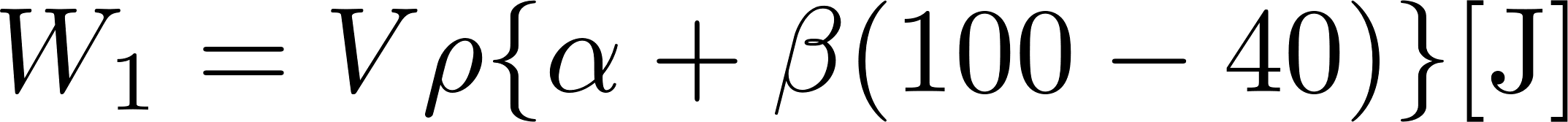 ・厚さa[m]が冷却、ピストンの素材の熱容量
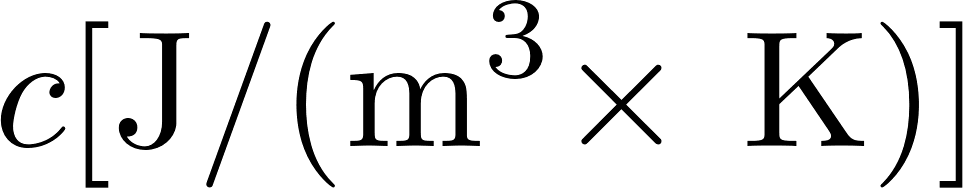 冷めたピストンの過熱にエネルギーが必要
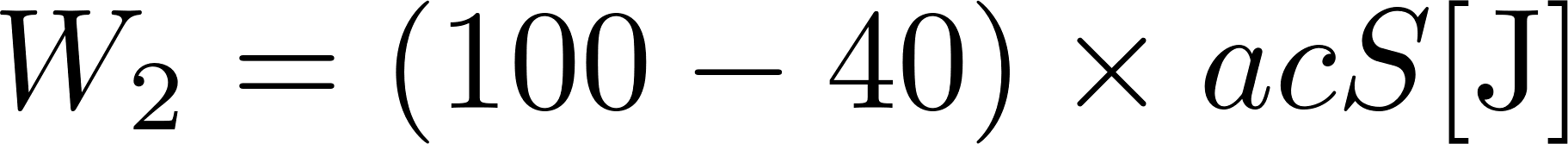 (3) 大気圧p[N/m2]による押し下げ:
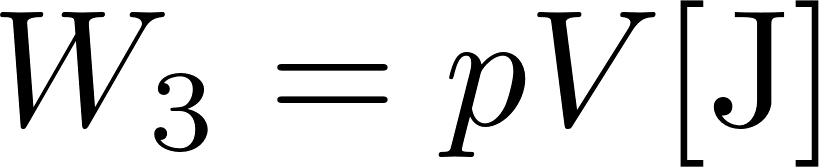 ε倍(0<ε<1)倍のミニチュアにすると・・・
表面の冷却・加熱の無駄が大きい!!
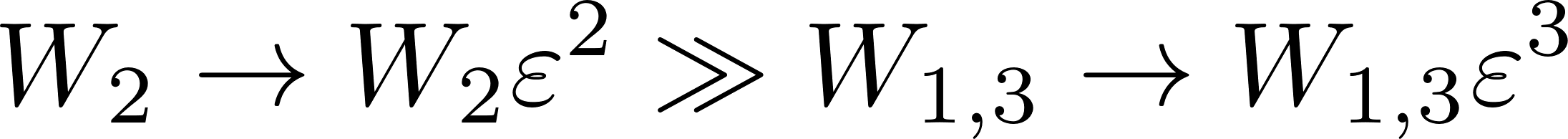 1. 熱力学誕生前夜
13
ジェームズ・ワットによる改良(1765年)
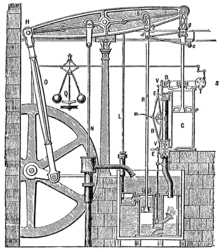 錘で引き上げ
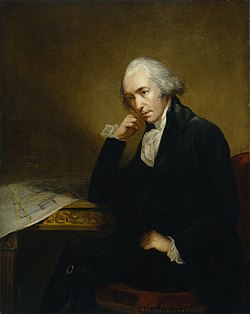 ピストン
復水器を分離
錘
蒸気
シリンダ
ボイラー
ジェームズ・ワット
(James Watt) 1736-1819
シリンダーと蒸気を冷やす「復水器」を分離
⇒シリンダー内の温度を下げないようにした。
1. 熱力学誕生前夜
14
ワットの蒸気機関⇒石炭採掘量を10倍に増大
風力・水力・畜力・人力に代わる安定した新たな動力源を提供
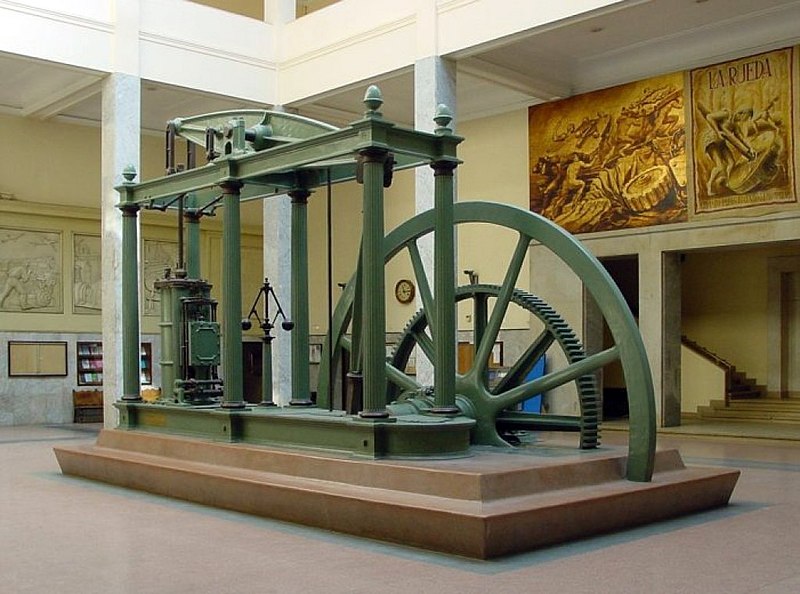 ワットの研究
⇒グラスゴー大学という科学の場で、科学研究の持つ理詰めの推論と実験に基づく。
熱が機械力を産むとき、どんな自然法則があるか?
⇒熱力学の分野の発展
2. 熱と温度
15
ブラック: 熱容量(比熱)や潜熱の概念の発見
⇒熱を定量的に扱う方法を確立
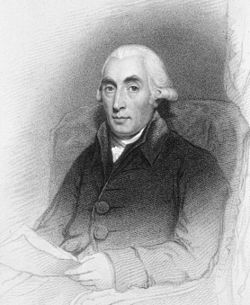 マーティン(George Martine, 1702-1741)の実験(1739年)
同体積の水銀(密度13.534[g/cm3])と水(密度1[g/cm3])を同じ熱量で加熱
ジョゼフ・ブラック
(Joseph Black)
1728-1799
水ℓ[cm3]=ℓ[g]
水銀ℓ[cm3]
=13.534ℓ[g]
2. 熱と温度
16
当初は温度上昇は 水銀:水=1:13.534 と思われていたが…
(同じ質量を同じ温度加熱する熱量は物質に依らない)
[ニュートンのプリンキピア第3編・命題8・定理8・系4:
全ての物質はその密度が高いほど、自然の作用を進めるのに多くの熱を要する]
実際には 水銀:水=2:1 だった!
(質量比では水銀:水=27.068:1が熱的に同等)
ブラックの考え:
物質には、力学的属性(質量)とは別の、熱的属性がある
⇒物質に固有の比熱(specific heat)の存在を発見
2. 熱と温度
17
ブラックの融解熱・気化熱の実験(1760年頃)
・融解熱:同じ質量の冷水(33°F)と、氷(32°F)を放置し、
　40°Fの水になるまで放置
冷水は30分、氷は630分かかった。
氷から水に融解するためのエネルギーが必要。
・気化熱:一定条件で50°Fの水を加熱蒸発
50°Fの水⇒212°F(=100℃)のお湯: 4分
212°Fのお湯⇒212°Fの蒸気       : 20分
⇒蒸発潜熱の存在を示唆
2. 熱と温度
18
ブラックの熱容量の概念:
温度という示強性(intensive)な量の他に、
熱量という示量性(extensive)な量を定義し得る。
⇒温度と熱量の分離
示強変数(intensive) : 系の大きさを変えても変化しない量
温度T、圧力P等
示量変数(extensive) : 系の大きさ(体積・質量)に比例する量
熱量、体積V等
2. 熱と温度
19
ラヴォアジェ: 燃焼後の物質の質量
1773年: 燃焼後の金属の質量
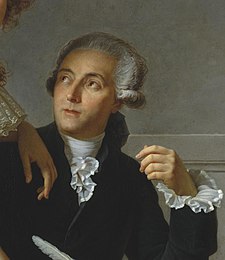 燃えた後重い
燃える前
(物質)+[<空気の基>+熱素]⇒[物質+<空気の基>]+熱素
アントワーヌ・ラヴォアジェ
(Antoine Lavoisier)1743-1794
1774年: 質量保存の法則
燃えた後
質量不変
密閉容器での錫の燃焼
⇒前後で質量不変
(中の燃焼後の酸化錫は重くなった)
燃える前
3. 熱力学第1法則
20
熱と運動(エネルギー)の関係
マイヤー: 1840年、船医として東インド諸島への航海に同行
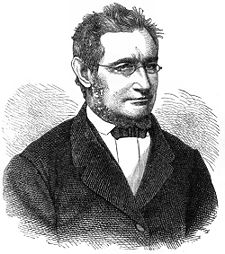 東ジャワで瀉血のために船員の血液を採取
静脈血が寒い地域のものよりも鮮やかな赤
熱帯では必要な酸素量が少なくて済む
ので血液により酸素が含まれているのでは？
ロベルト・マイヤー
(Robert Mayer)1814-1878
⇒熱と運動の関係性の推論の発端
1842年: 熱の仕事当量の算出
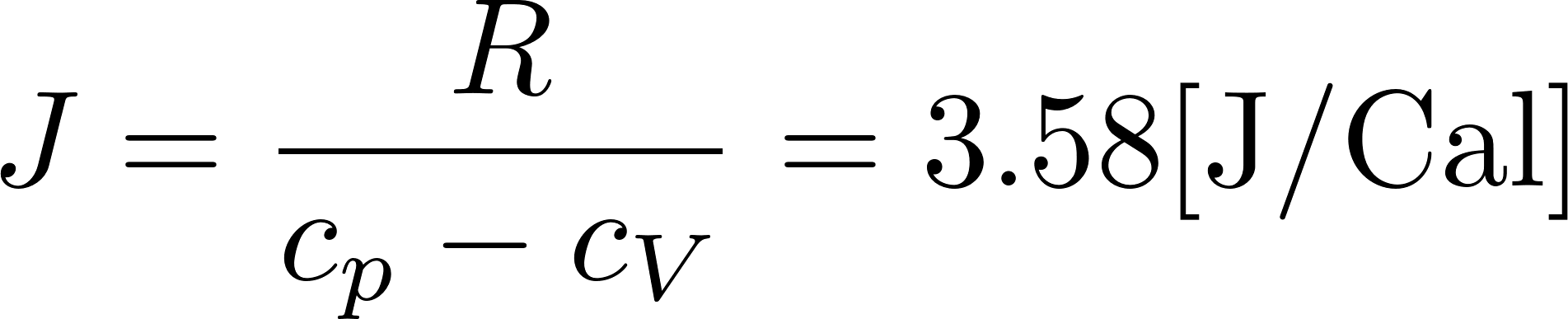 (cp:定圧比熱、cV:定積比熱、
 実際の値1Cal=4.1868Jより1割小さい)
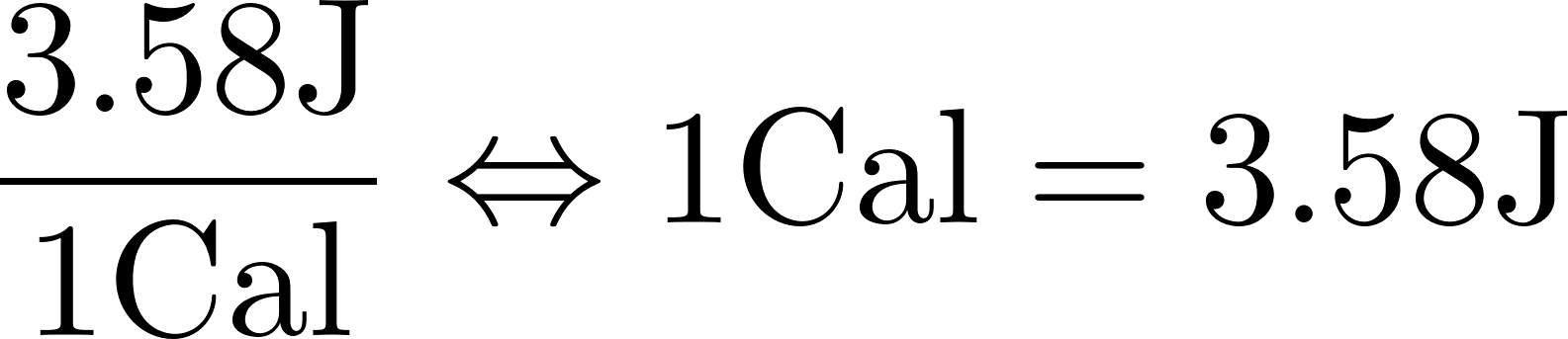 3. 熱力学第1法則
21
熱と運動(エネルギー)の関係
ジュール(1841年)
電流の発熱作用の実験
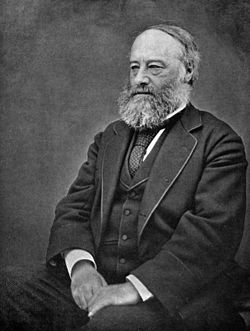 電流
水
Q(発熱量)∝I2R
(I:電流、R:抵抗)
ジュール(1845年～)
流体摩擦による熱の仕事当量の測定
ジェームズ・プレスコット・ジュール
(James Prescott Joule) 1818-1879
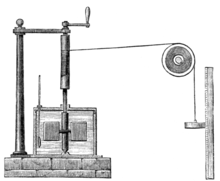 1849年には1Cal=4.15Jと測定
(現在では1Cal=4.1868J)
熱と運動(エネルギー)の等価性
3. 熱力学第1法則
22
ジュール(Joule)[J]と、カロリー(Calorie)[Cal]について
1ジュール:1ニュートンの力が物体を1メートル動かす仕事量
(1ニュートン: 1kgの物体に1m/s2の加速度をもたらす力)
MKSA単位系では[J]=[N×m]=[(kg×m/s2)×m]=[kg×m2/s2]
2019年からは
　「プランク定数」
h=6.626×10-34[J×s]
で1kgを定義
(秒とメートルの定義は2018年以前と実質的に同じ)
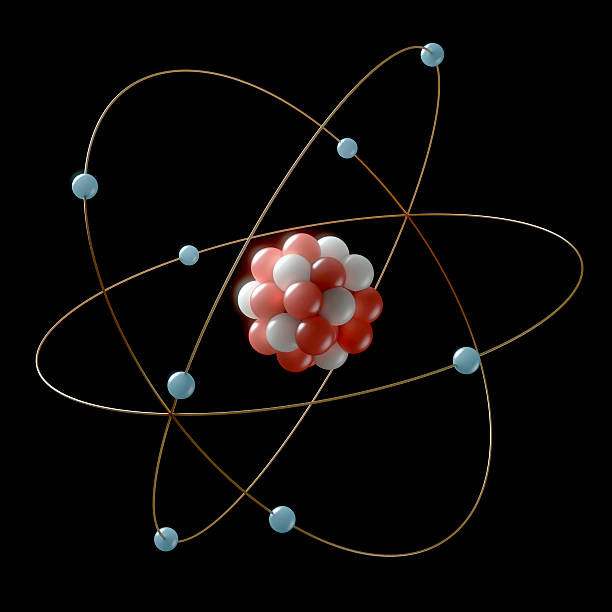 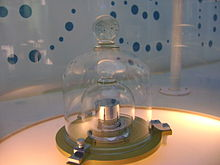 2018年までは
　「キログラム原器」
で1kgを定義
1カロリー: 水1gの温度を標準大気圧で1℃上げる熱量
・1842年(マイヤー) 1Cal=3.58J
・1849年(ジュール) 1Cal=4.15J
・現在: 1Cal=4.1868J (国際蒸気量カロリー:1956年)
3. 熱力学第1法則
23
熱と運動(エネルギー)の等価性
熱力学第1法則（1850年頃)
・熱とはエネルギーの一形態である。
・熱エネルギーも含めて、系のエネルギーは保存する
第1種永久機関
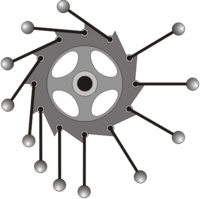 外部から何もエネルギーを受け取らなくても、勝手に外部に仕事をする機関
⇒熱力学第1法則より第1種永久機関は不可能
スイングハンマーは勝手には回転し続けてくれない。
3. 熱力学第1法則
24
1865年頃には以下の現在の表記と同様の式で表現
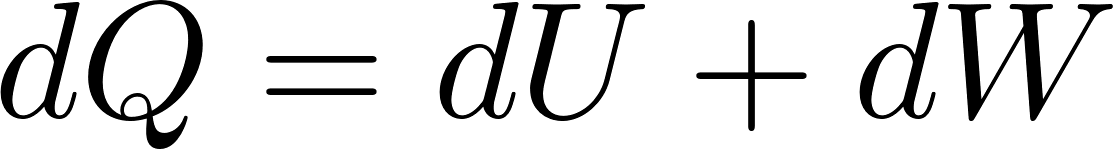 気体の仕事をpV図で表現
・ワット1782年
・クラペイロン1834年
dQ:加えられた熱量
dU:内部エネルギーの増加
dW:気体が外部にした仕事量
p
定圧変化
圧力pで、外部にdVだけ押し出す
⇒dW=p dV
外部にした仕事
ΔV
圧力p
O
V
4. 理想気体
25
気体の諸性質
(1) ボイルの法則(1662年):　
一定の温度下では pV=(一定)
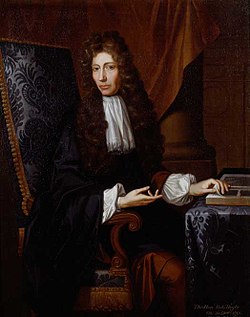 大気圧1
空気圧2
空気圧1
水銀圧1
大気圧1
体積0.5
体積1
ロバート・ボイル
(Robert Boyle)1627-1691
4. 理想気体
26
気体の諸性質
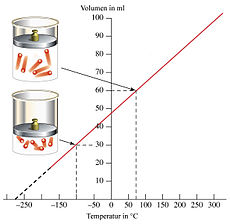 体積V
(2) シャルルの法則(1787年):　
一定の圧力下では V∝T[K]
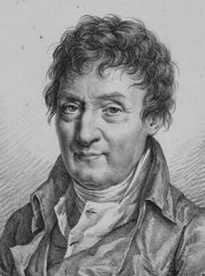 温度T
ジャック・シャルル
(Jacques Charles)1746-1823
絶対零度(0K=-273.15℃): 
熱振動が小さくなり、エネルギーが最低になる温度
(量子力学的には零点振動がある)
熱力学温度(絶対温度) K(ケルビン)と、摂氏温度℃の関係
T[K]=t℃⇔T=t+273.15  ( [K]= [℃] +273.15)
4. 理想気体
27
理想気体の状態方程式: pV=nRT
・p[N/m2]:圧力　・V[m3]:体積　・T[K]:温度 
・n[mol]:物質量 (1molは粒子NA=6.02×1023個)
・R=8.31[J/(K・mol)]:気体定数(kB=R/NA=1.38×10-23[J/K]はボルツマン定数)
高温、低密度で分子間力を無視出来るケース
断熱変化 dQ=dU+dW=0
p[N/m2]
等温 p=nRT/V
cV:定積モル比熱
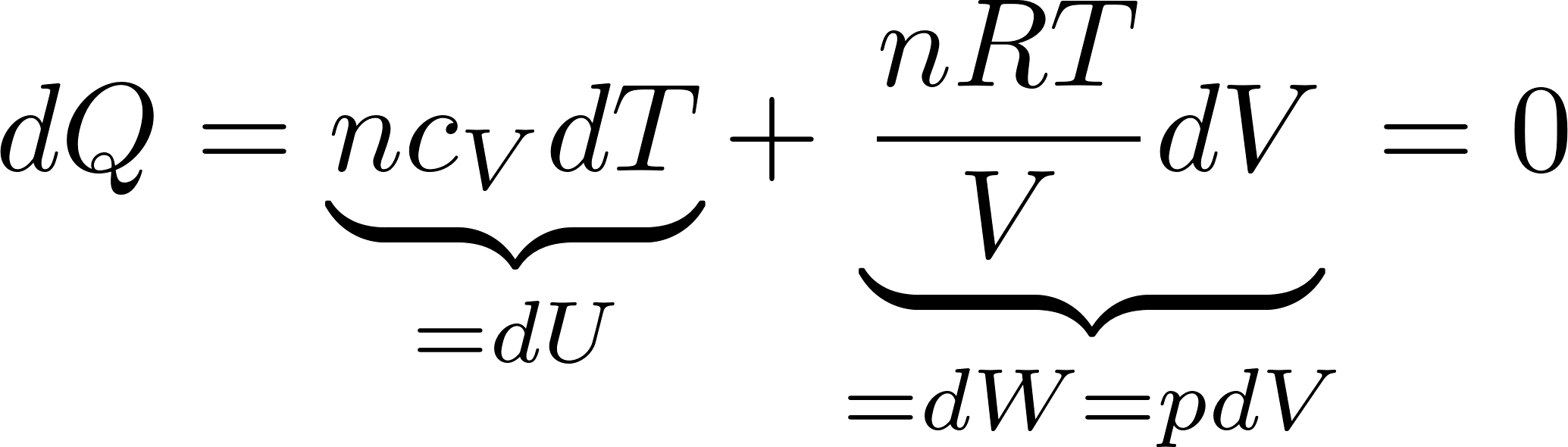 単原子の理想気体ではcV=3R/2
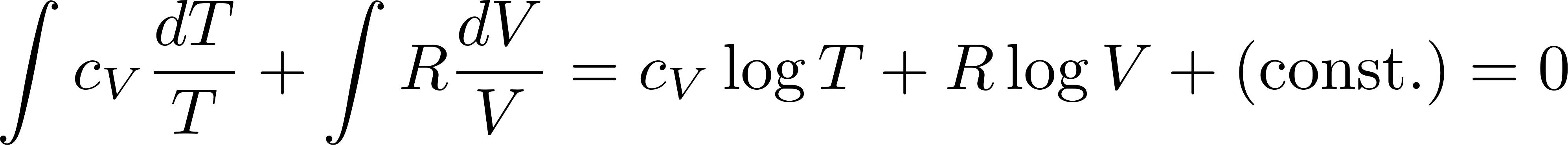 断熱
(一定)
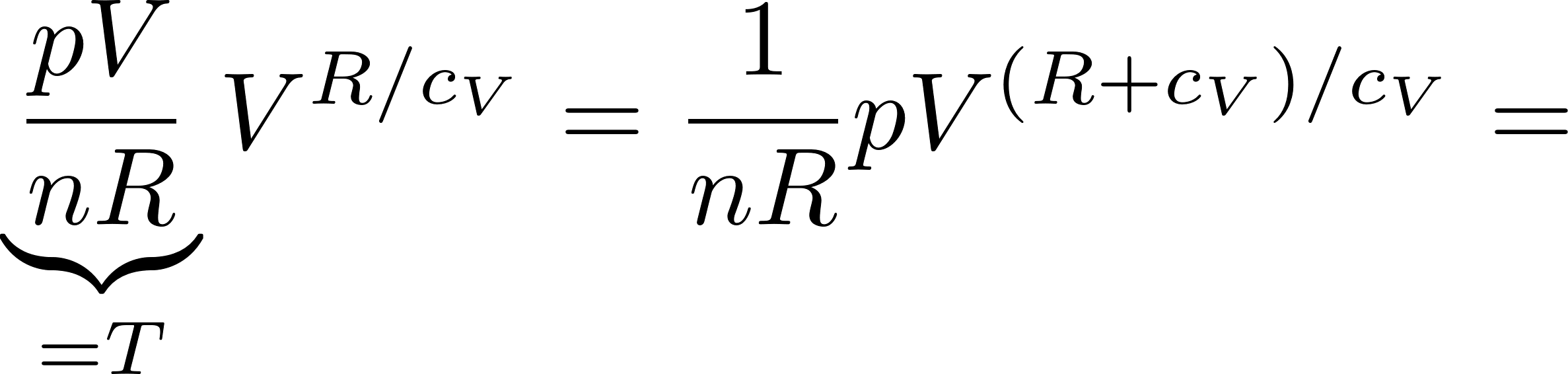 V[m3]
O
マイヤーの法則よりcp(定圧モル比熱)=cv+R
(一定)
ポアソンの法則
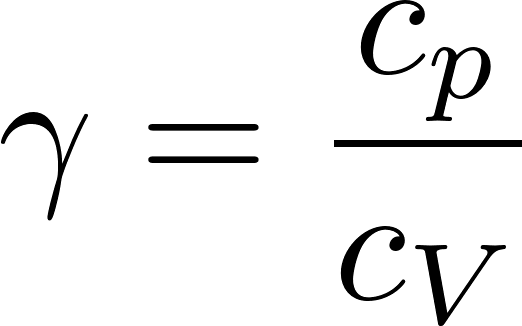 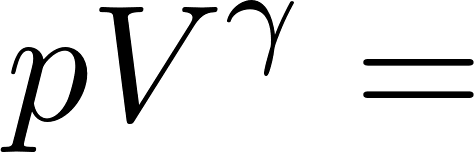 4. 理想気体
28
熱サイクルの熱効率(無次元量):η=W/Q
p[N/m2]
B
C
・W: 気体が外部に対してした仕事
・Q: 気体が吸収した熱量
3P0
TC=12T0
TB=3T0
T0
(例1) nモルの単原子理想気体の熱サイクル(定積モル比熱cV=3R/2)
TD=4T0
P0
A
D
O
4V0
V0
状態Aの温度をT0[K]とする(P0V0=nRT0)
V[m3]
・A→B: 定積変化。Bでの温度はTB=3T0
dU=(3R/2)n(TB-T0)=3nRT0、dW=0
・B→C: 定圧変化。Cでの温度はTC=12T0
dU=(3R/2)n(TC-TB)=27nRT0/2
dW=(■+■)=9P0V0=9nRT0
・C→D: 定積変化。Dでの温度はTD=4T0
dU=(3R/2)n(TD-TC)=-12nRT0、dW=0
dU=(3R/2)n(T0-TD)=-9nRT0/2、dW=-■=-3P0V0=-3nRT0
・D→A: 定圧変化。
Q= (3+45/2)nRT0 =51nRT0/2、W=■=6nRT0⇒η=W/Q=4/17
4. 理想気体
29
(例2) nモルの単原子理想気体の熱サイクル(定積モル比熱cV=3R/2)
p[N/m2]
TB=2T0
2P0
B
状態Aの温度をT0[K]とする(P0V0=nRT0)
(2-t)P0
D
・A→B: 定積変化。Bでの温度はTB=2T0
T0
TC=2T0
dU=(3R/2)n(TB-T0)=3nRT0/2、dW=0
P0
C
A
・B→C: dW=　　+■=3P0V0/2=3nRT0/2
O
V0
2V0
・C→A: 定圧変化。Cでの温度はTC=2T0
V[m3]
(1+t)V0
dU=(3R/2)n(T0-TC)=-3nRT0/2、dW=－■=-P0V0=-nRT0
⇒このサイクルの仕事量はW=　  =nRT0/2
B→Cの途中の点D(BD:DC=t:1-t)
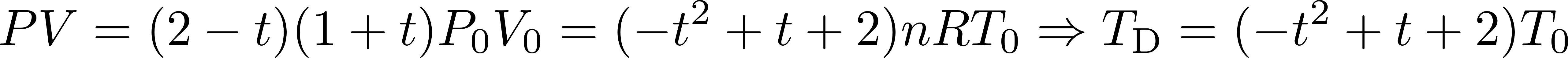 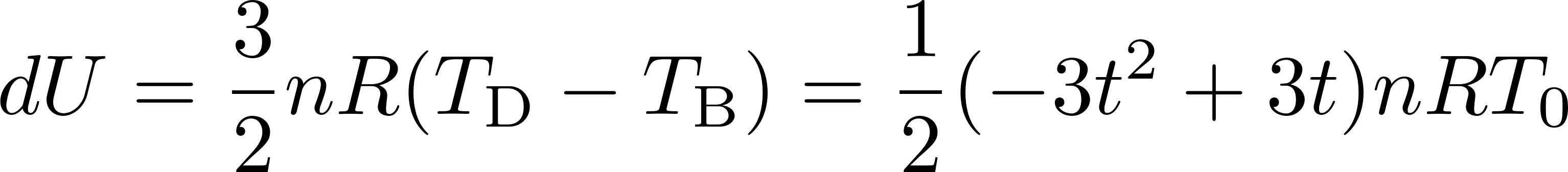 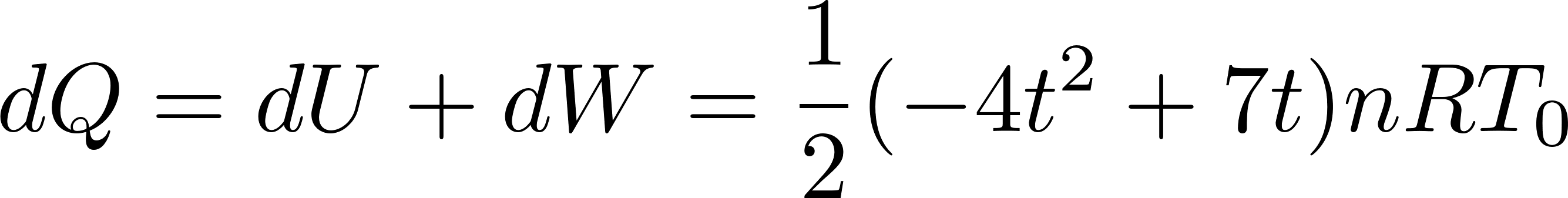 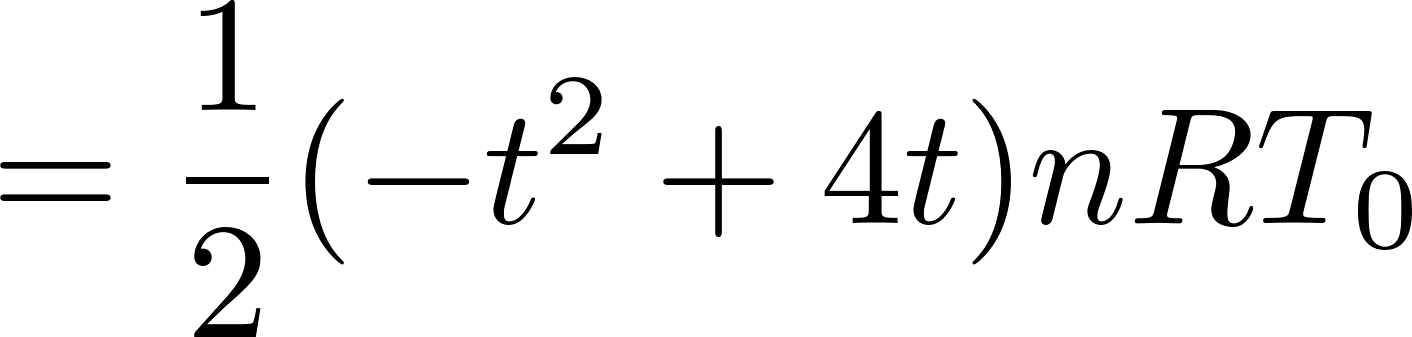 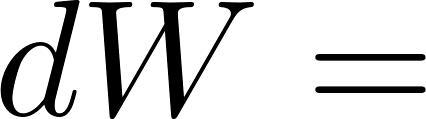 4. 理想気体
30
9/2
49/32
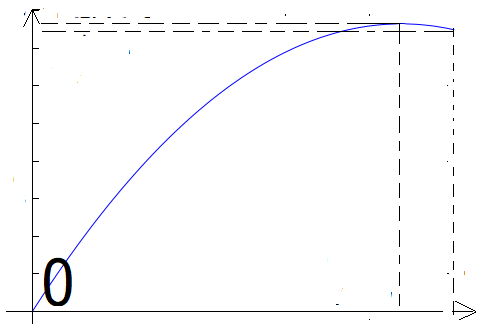 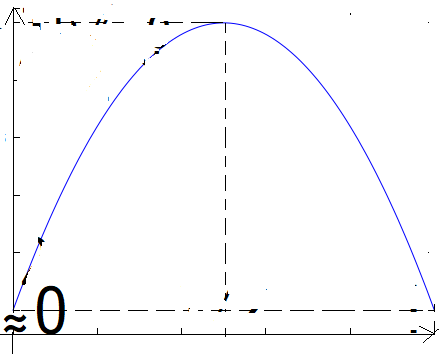 p[N/m2]
3/2
TB=2T0
2P0
B
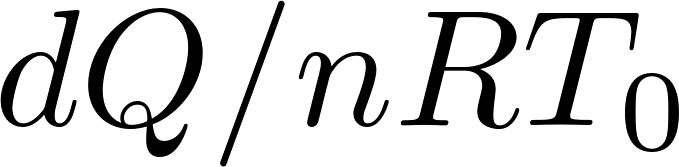 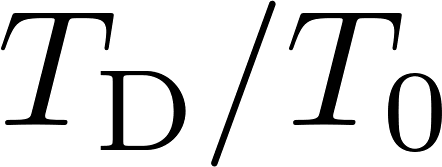 (2-t)P0
D
T0
TC=2T0
2
放出
吸収
C
P0
A
1
7/8
t
1/2
1
O
t
V0
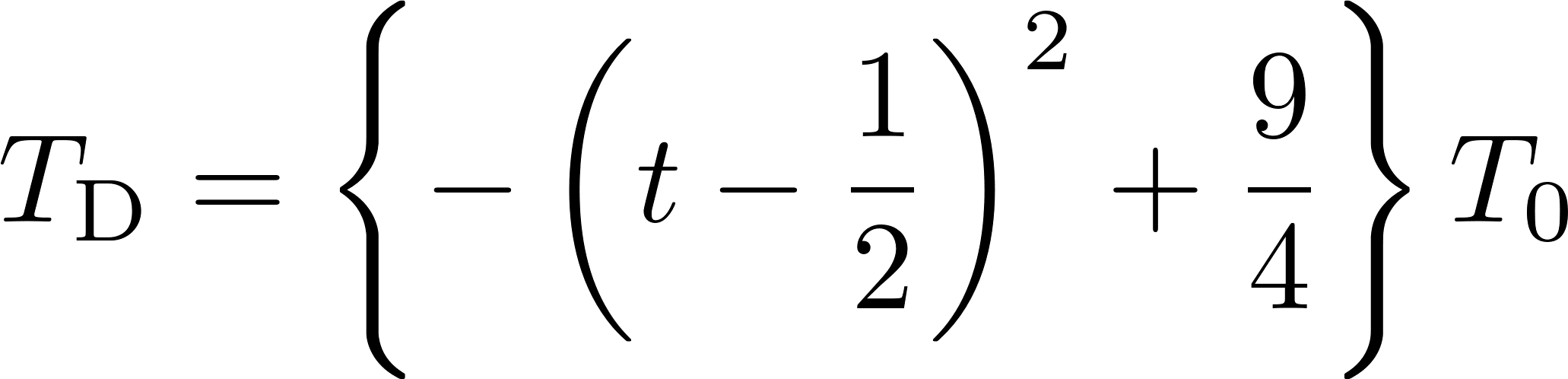 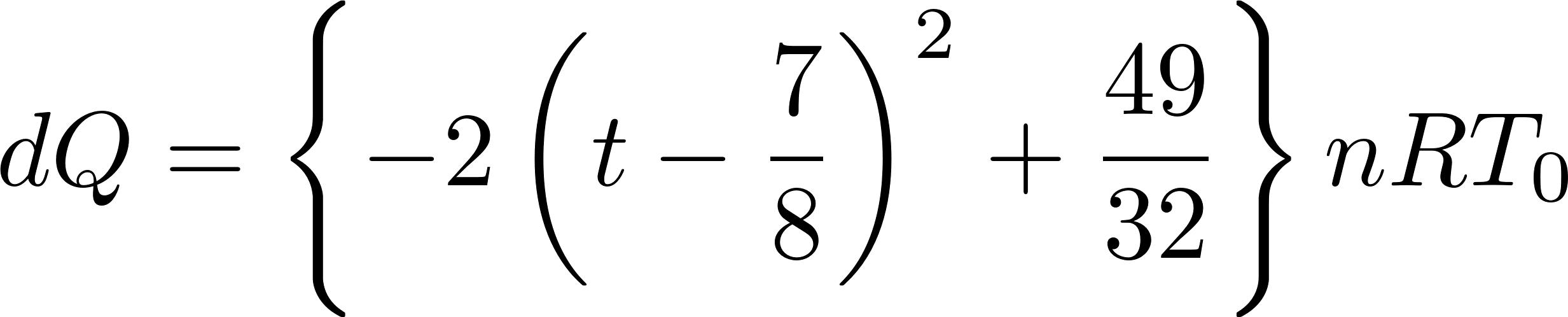 V[m3]
(1+t)V0
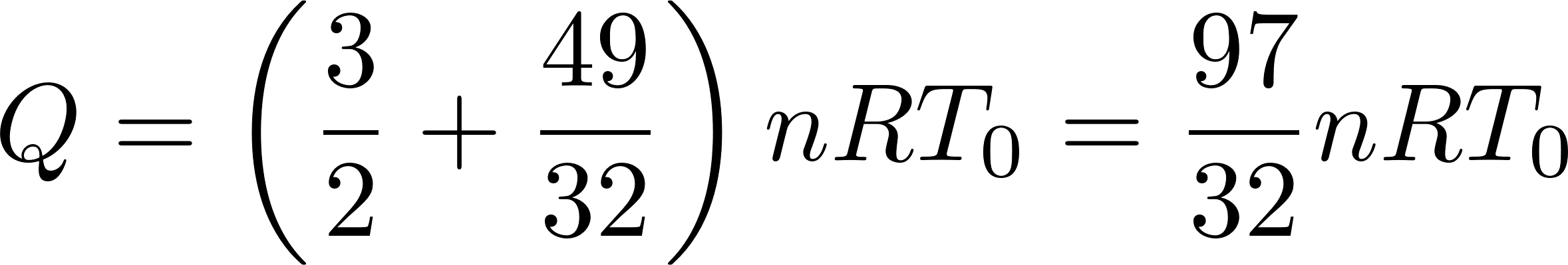 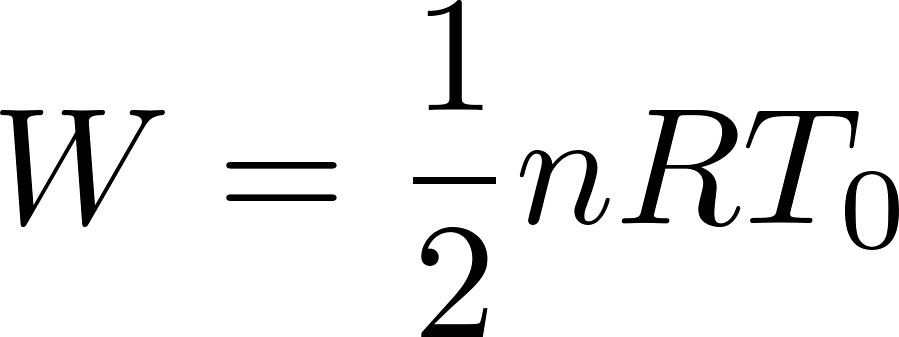 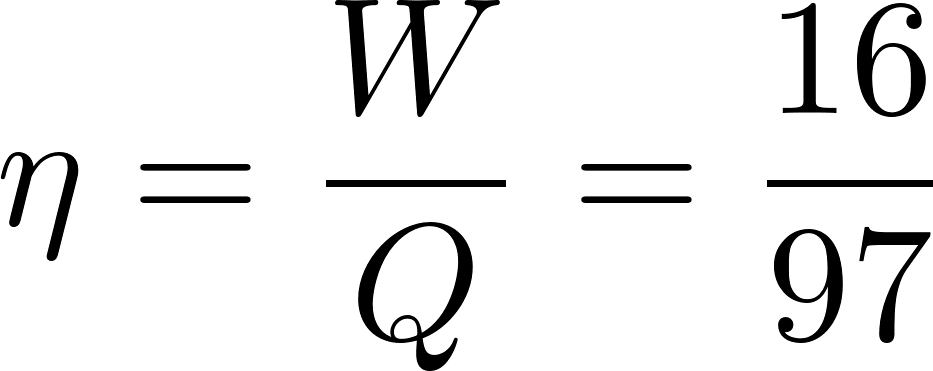 5. カルノーの定理と熱力学第2法則
31
フランス各地の工場の視察⇒イギリスとの国力の差を実感
サディ・カルノー
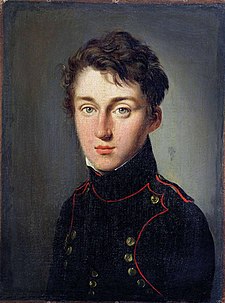 蒸気機関の普及の差によるのでは？
カルノーの問題設定
(1) 火力機関の効率の改善には限界があるのか？
(2) 熱の動力は、作業物質に依存するか？
サディ・カルノー
(Sadi Carnot)1796-1832
1824年に「火の動力についての考察」を発表
5. カルノーの定理と熱力学第2法則
32
カルノー(1824年)「火の動力についての考察」
思考実験(gedanken experiment)により、最大の熱効率を実現する「カルノーサイクル」を考案
p
断熱
断熱
・A→B: 高温熱源(T2)で「じわじわ」(準静的)と温度一定で熱を供給
A
B
等温(T2)
・B→C: 熱の出入りの無い状態(断熱的)で、T2から冷却器の温度T1迄冷却
C
等温(T1)
D
・C→D: 冷却器(T1)で「じわじわ」と温度一定で熱を放出させて圧縮
O
V
・D→A: 断熱的にT1からT2迄加熱
(*) 「じわじわ」(準静的)⇒気体の流れや密度・温度のむらを無視出来る程度に十分ゆっくり、状態方程式を満たしながら膨張・収縮を行う。
等温変化A→B、C→Dは平衡状態を保つ準静的過程
逆過程A→D→C→B→Aが可能
5. カルノーの定理と熱力学第2法則
33
可逆過程: A⇒Bの変化に対し、逆に戻る変化B⇒Aが可能
・ニュートンの運動方程式　ma=F
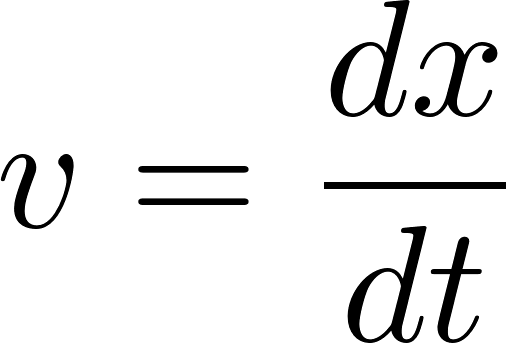 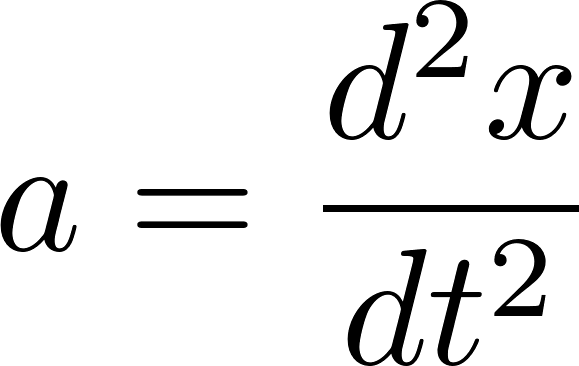 速度
加速度
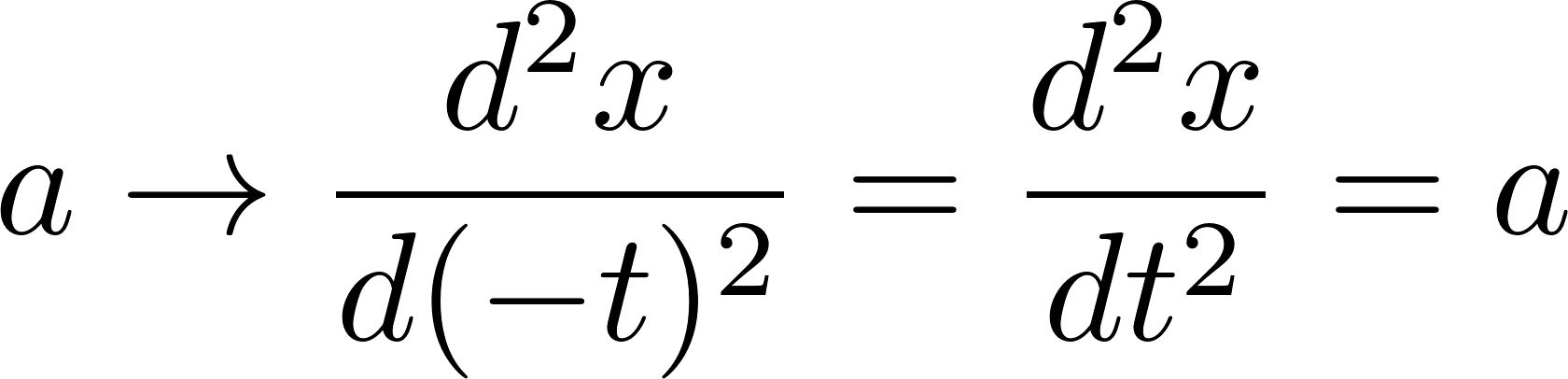 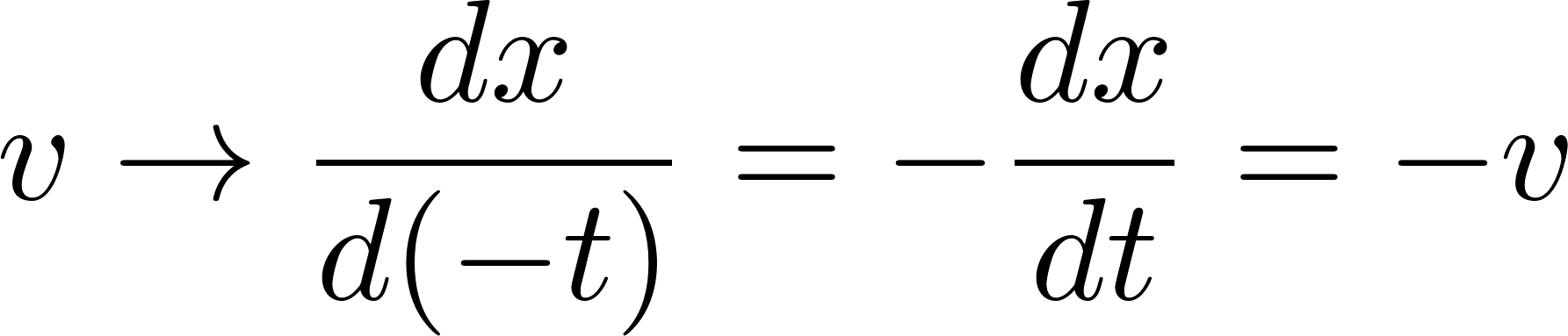 t⇔-tに対して
質量m、力Fが時間に依存しないときは可逆過程
不可逆過程: 逆に戻れない過程
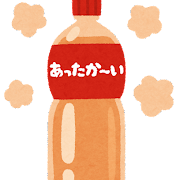 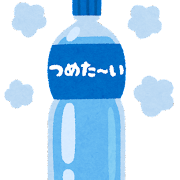 ・インクの拡散
・熱いお茶が冷める等
5. カルノーの定理と熱力学第2法則
34
熱平衡状態: 2つの系A,Bが熱平衡状態にある
⇒AとBの間に熱エネルギーの流れが無いこと
熱いお茶が
室温迄冷める
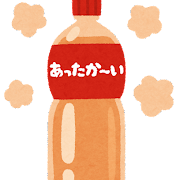 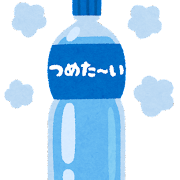 ⇒部屋との熱エネルギーの流れは無くなる
ジェームズ・マクスウェル
(James Maxwell)1831-1879
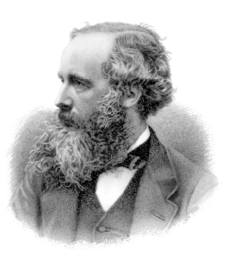 熱力学第0法則:
系AとBが熱平衡且つ系AとCが熱平衡ならば、
系BとCは熱平衡である。
熱力学が成熟した後にマクスウェルが法則として数え始めた。
5. カルノーの定理と熱力学第2法則
35
第2種永久機関: 
地熱・海水(もっと言えば宇宙)を熱源として、効率100%で仕事に変換すればほぼ無尽蔵にエネルギーを取り出せる
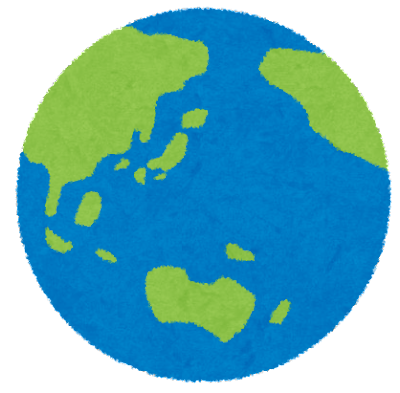 熱力学第2法則(クラウジウス,1850年)
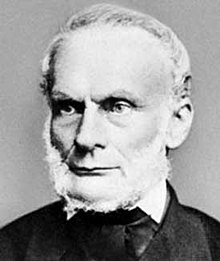 他に何の変化も残さず、低温から高温に熱を移すことは不可能。
⇒このような第2種永久機関は不可能
クラウジウスはこのことを原理として認めた。
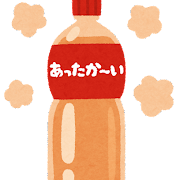 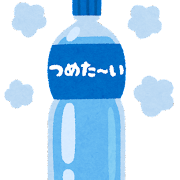 ルドルフ・クラウジウス
(Rudolf Clausius)
1822-1888
5. カルノーの定理と熱力学第2法則
36
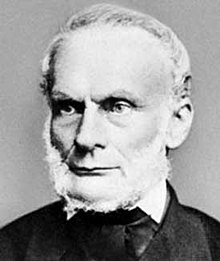 熱力学第2法則の3つの等価な言い換え
(C) クラウジウス(Rudolf Clausius,1822-1888)の原理[1850年] 
他に何の変化も残さず、低温から高温に熱を移すことは不可能。
(T) トムソン(William Thomson=ケルヴィン卿,1824-1907)の原理[1851年,クラウジウスとは独立] 
他に何の変化も残さず、一様な温度の1つの熱源から熱を吸収して全て仕事に変換することは不可能。(第2種永久機関の否定)
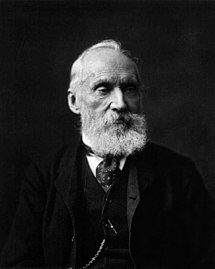 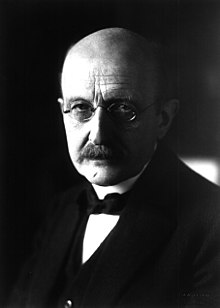 (P) プランク(Max Planck,1858-1947)の原理[1926年]：摩擦による熱の発生は不可逆。
(エネルギー量子仮説E=hν⇒1918年ノーベル物理学賞)
5. カルノーの定理と熱力学第2法則
37
(C) クラウジウス⇒(T)トムソン
T(トムソンの否定)
対偶(T⇒C)を示す。
⇒低温T1から熱Qを熱機関に移し、全て仕事W=Qに変換。
p
T2(高温)
摩擦Q
T1(低温)
Q
仕事W=Qは、摩擦によって
高温T2に移すことが出来る。
熱機関
W=Q
V
O
⇒クラウジウスの原理に反し、
矛盾する。
5. カルノーの定理と熱力学第2法則
38
(T) トムソン⇒(C)クラウジウス
C(クラウジウスの否定)
対偶(C⇒T)を示す。
⇒低温T1から高温T2に熱Qを移し他に何の変化も及ぼさない。
p
Q
T2(高温)
熱機関に、熱Qを全て吸収
Q
熱機関
T1(低温)
W=Q-Q'
熱機関を通して低温に熱Q'を移し、
W=Q-Q'の仕事をする。
Q'
V
O
低温から高温に移したQ-Q' の熱を全て仕事W=Q-Q'に変換
⇒トムソンの原理に反し、矛盾する。
5. カルノーの定理と熱力学第2法則
39
異なった断熱過程の圧力-体積曲線は交差しない
p
断熱
(証明) 相異なる2つの断熱過程が点Cで交差したとする。
断熱
A
B
等温(T2)
温度T2の等温過程A⇒Bを考える。
C
(勾配は断熱過程のほうが急峻)
熱機関A⇒B⇒C⇒Aを考える。
V
O
等温: QA→B(=Q)=UA→B+ WA→B=WA→B =■+■
断熱: QB→C=UB→C+ WB→C =0, (WB→C=■+■)
断熱: QC→A=UC→A+ WC→A =0, (WC→A=ー(■+■) )
UC→A=－ UB→C ⇒(－WC→A=■+■=WB→C=■+■)
■=■
W=(熱機関の仕事)=■+■=Q=(加えた熱量)=■+■
トムソンの原理に反し、矛盾する。
5. カルノーの定理と熱力学第2法則
40
カルノー(Carnot)の定理 (1824年)
一様な温度を持つ2つの熱源間に働く可逆機関を考える。
・可逆機関の効率は、熱源の温度のみで決まる。
・可逆機関の効率は、同じ2つの熱源間に働く中で最高。
(クラウジウスは熱力学第2法則に基づき、論証を再構築)
p
(証明) 次の可逆機関を考える。
可逆機関
T2(高温)
・熱源T2からQ+の熱を吸収
Q+
熱機関
・熱源T1へQ-の熱を放出
W=Q+－Q-
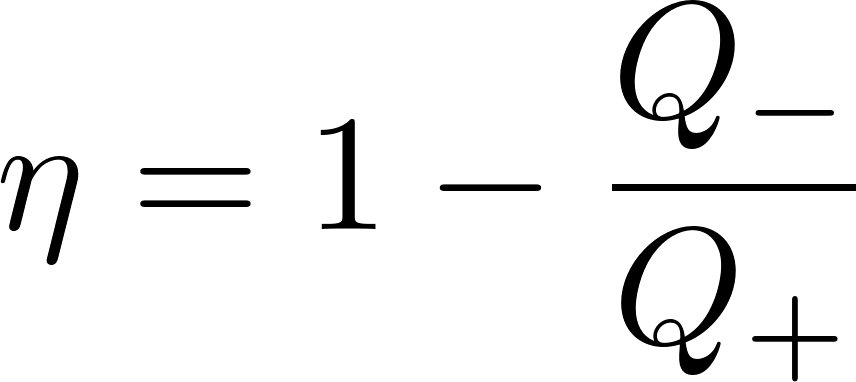 T1(低温)
・仕事W=Q+－Q-→効率
Q-
V
O
一般の熱機関:
・熱源T1へQ'-の熱を放出
・熱源T2からQ'+の熱を吸収
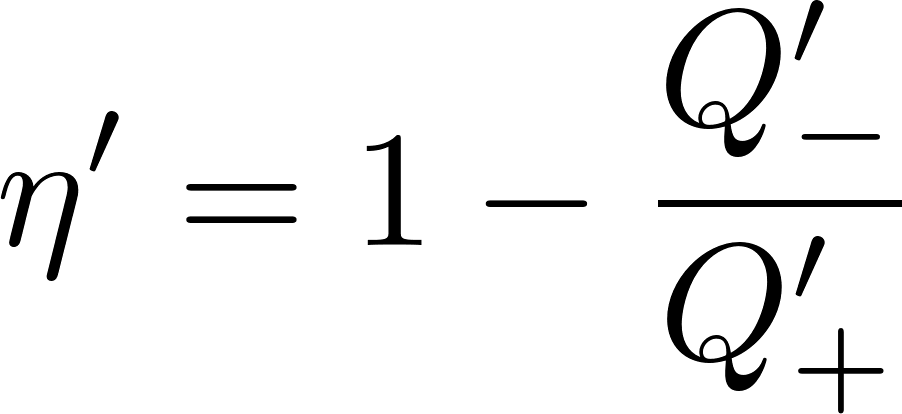 ・仕事W=Q'+－Q'-→効率
5. カルノーの定理と熱力学第2法則
41
可逆機関の逆
p
p
p
合成
一般機関
T2(高温)
T2(高温)
T2(高温)
0
Q'+=Q+
Q+
=
熱機関
+
熱機関
熱機関
W=Q-－Q'-
W=Q+－Q'-
W=－Q++Q-
T1(低温)
T1(低温)
T1(低温)
Q-
Q--Q'-
V
V
Q'-
V
O
O
O
「一般機関」+「可逆機関の逆」の合成(Q+=Q+'に調整)
Q-－Q'->0→T1から吸収した熱が全て仕事Wに変換
⇒トムソンの原理に反する。
一般
可逆
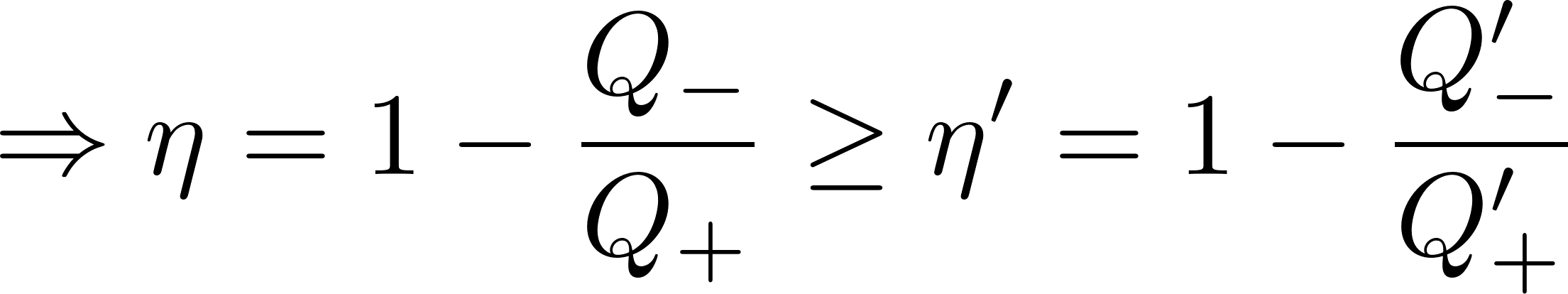 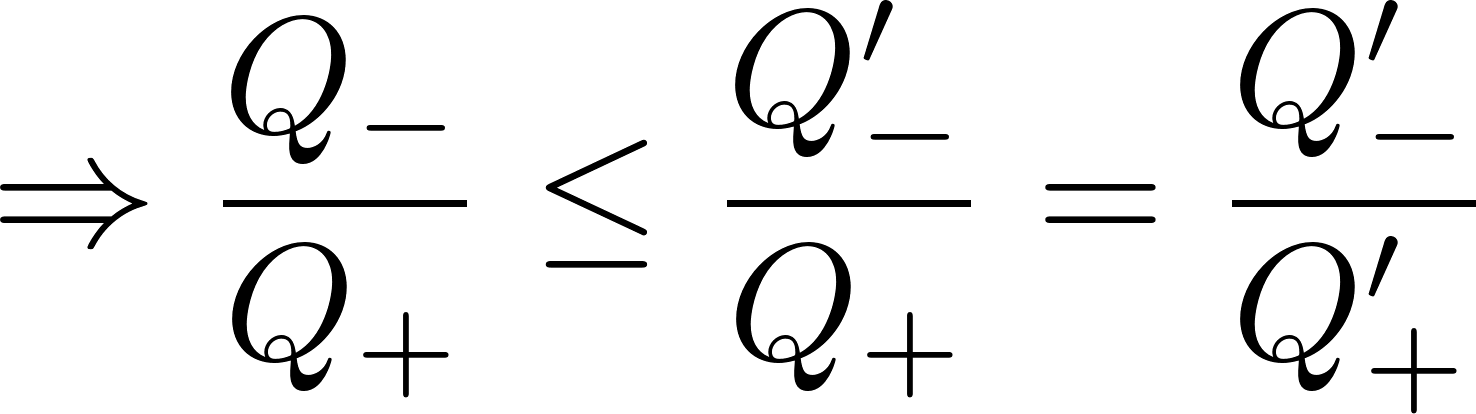 従ってQ-≦Q'-
「一般機関」が可逆とする⇒合成機関も可逆
役割を入れ替えてη≦η'
⇒2つの可逆機関に対してη=η'
可逆機関の効率ηは、温度のみによって決まる。
5. カルノーの定理と熱力学第2法則
42
理想気体に於けるカルノーサイクルの熱効率
p[N/m2]
・等温A⇒B(温度T2[K])
断熱
断熱
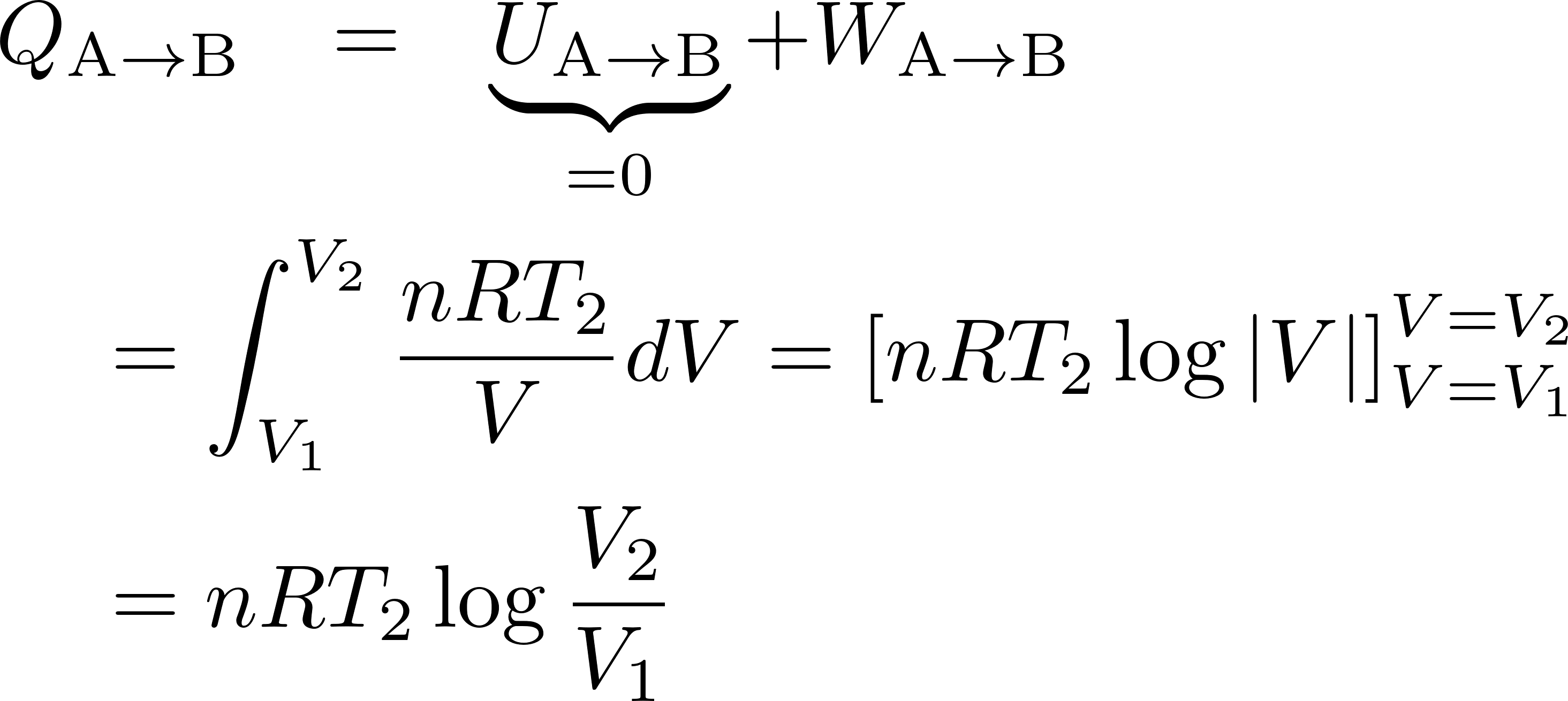 A
=■+■+■+■
B
等温(T2)
C
等温(T1)
D
V[m3]
V1'
V2
V1
V2'
O
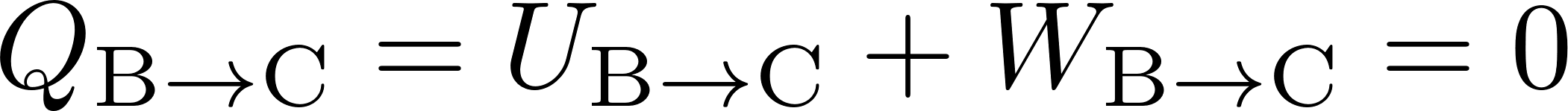 ・断熱B⇒C:
=■+■
・等温C⇒D(温度T1[K]):
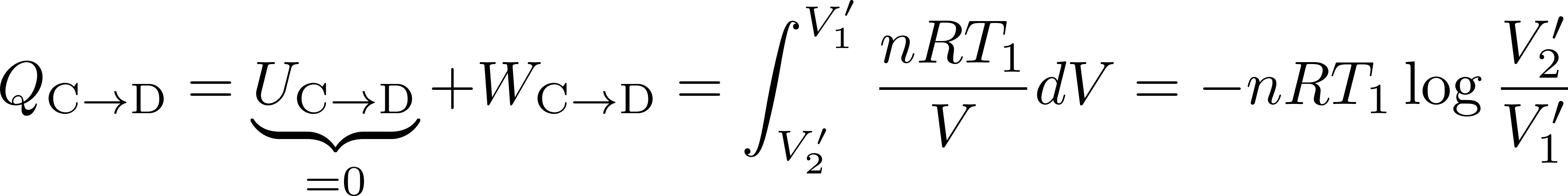 =－(■+■)
=－(■+■)
・断熱D⇒A:
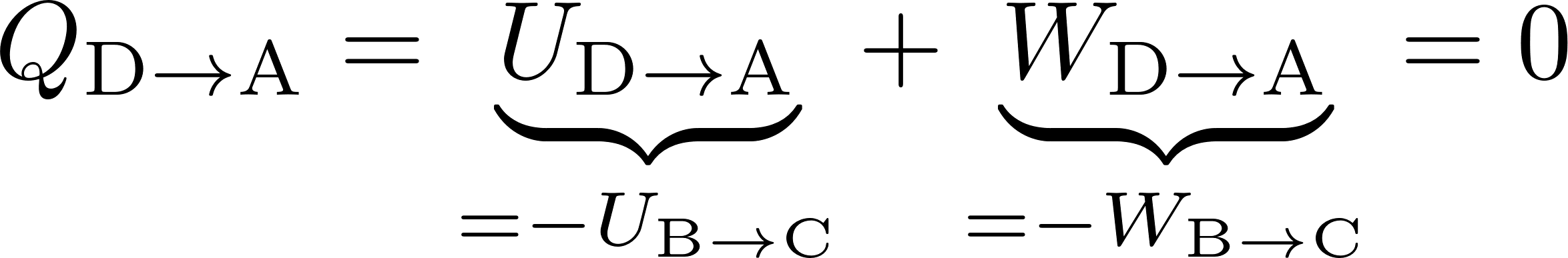 =－(■+■)
5. カルノーの定理と熱力学第2法則
43
p[N/m2]
断熱
断熱
A
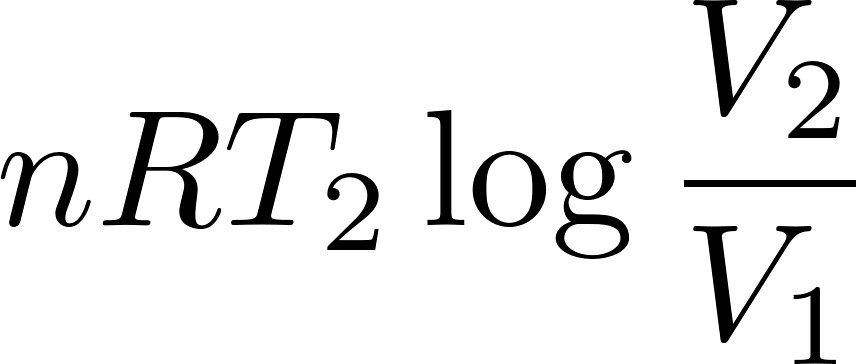 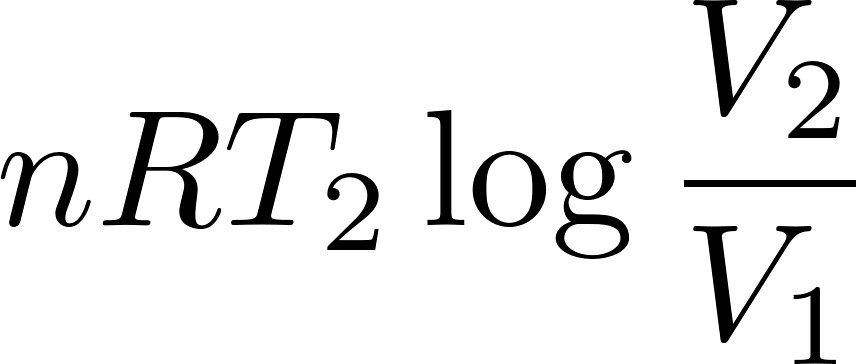 B
等温(T2)
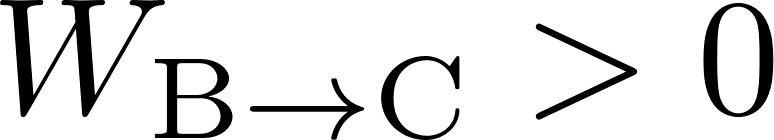 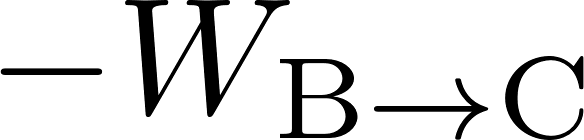 C
等温(T1)
D
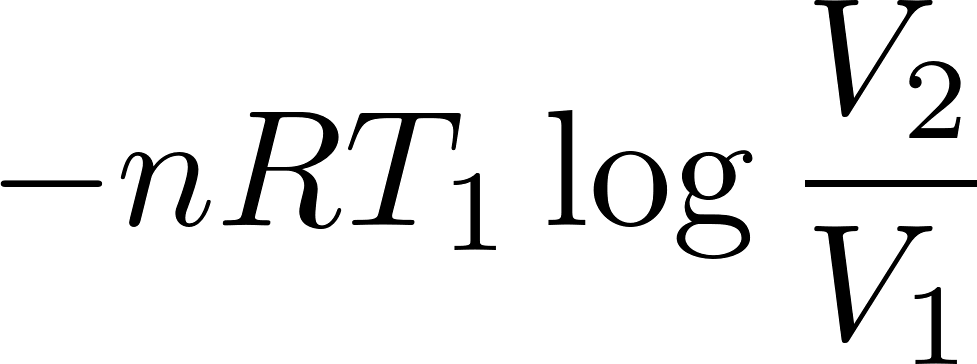 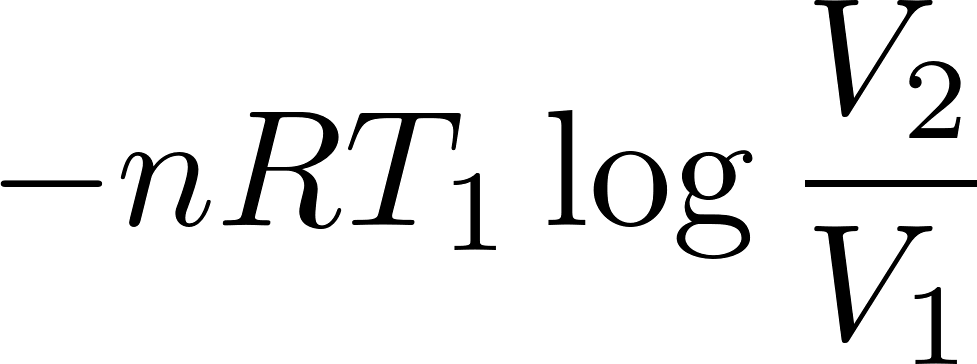 V[m3]
V1'
V2
V1
V2'
O
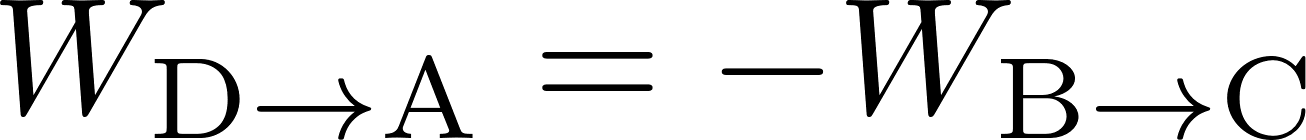 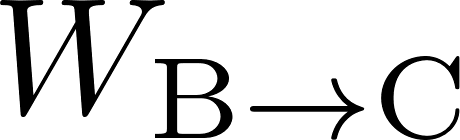 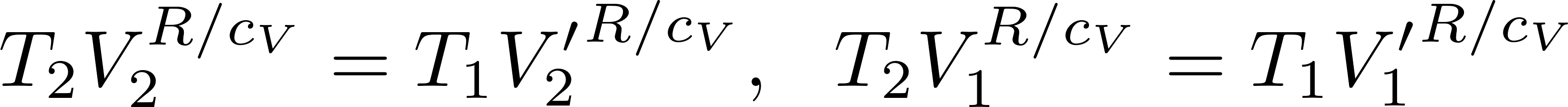 ポアソンの法則より
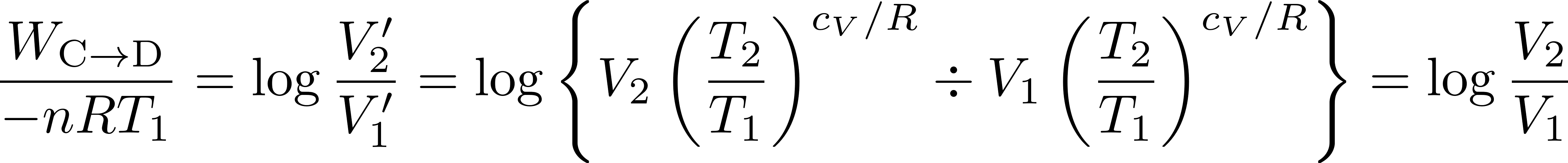 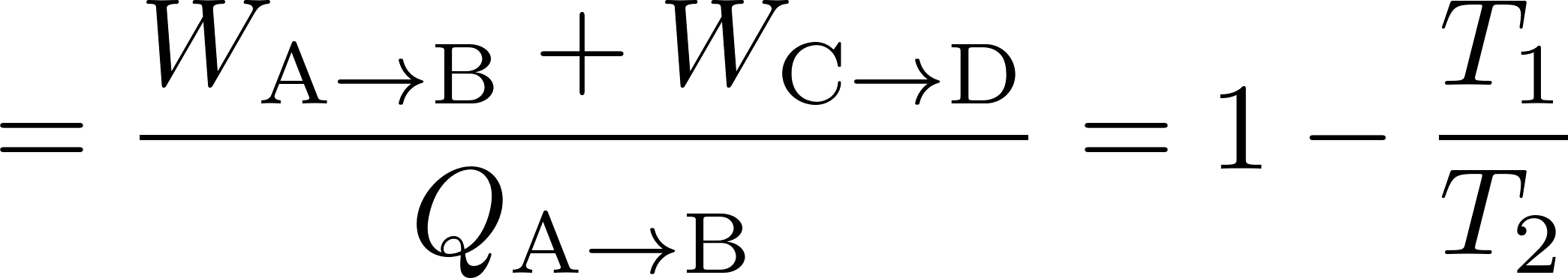 熱効率:η=
■+■
温度T1,2の単位は[K]、ηは無次元量
■+■+■+■
5. カルノーの定理と熱力学第2法則
44
p
熱力学的絶対温度
可逆機関
熱源2（T2）
2つの熱源の温度の関係を、物質の特性に依らず可逆機関の効率
Q+
熱機関
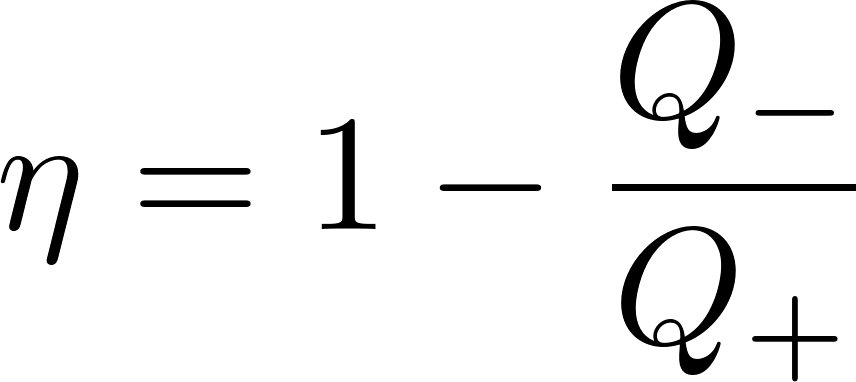 から普遍的に決定可能。
熱源1(T1)
Q-
V
O
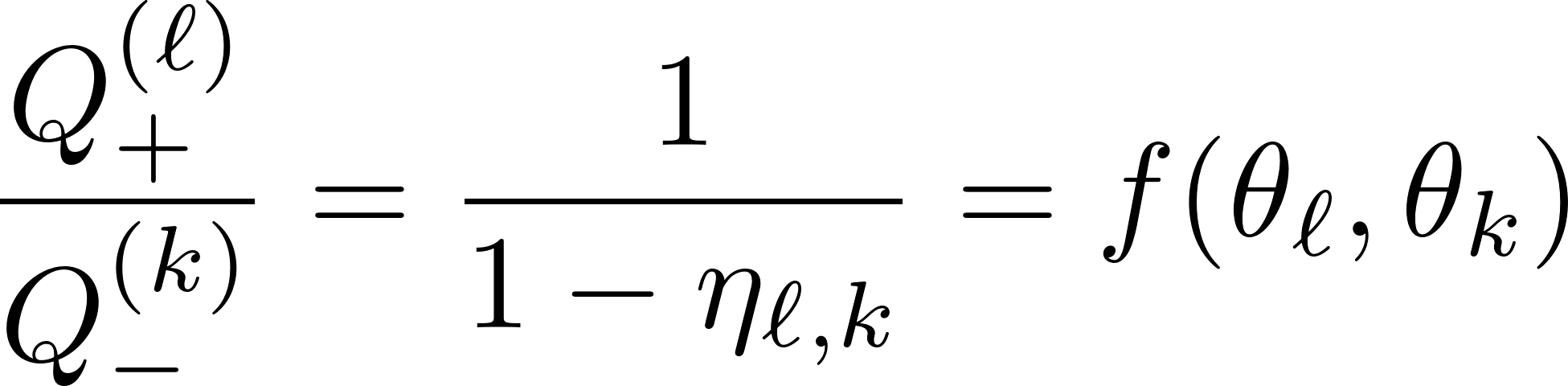 熱源k,ℓ間:
θ2
Q+(2)
p
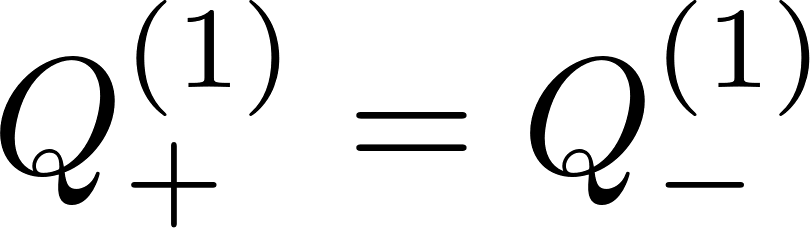 となるように調節
θ1
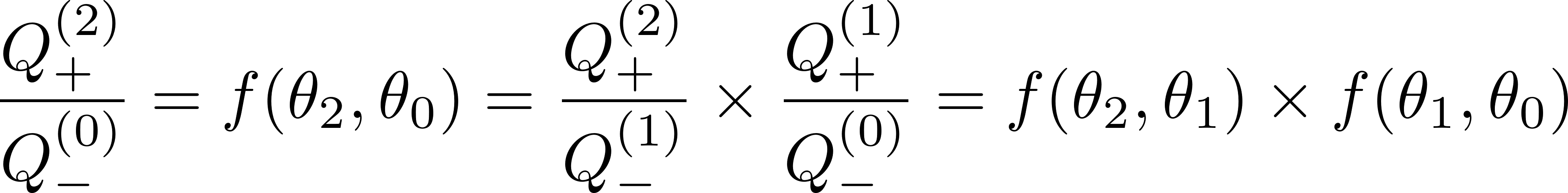 Q+(1)
Q-(1)
θ0
とすると
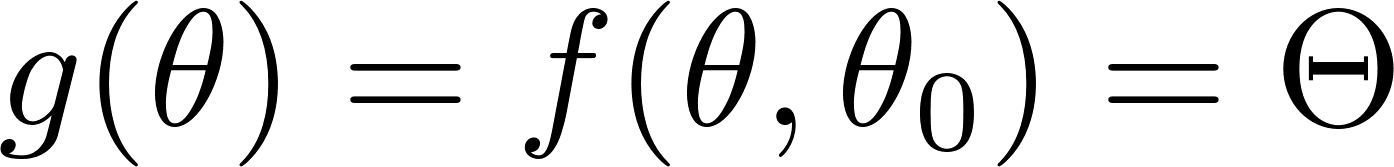 Q-(0)
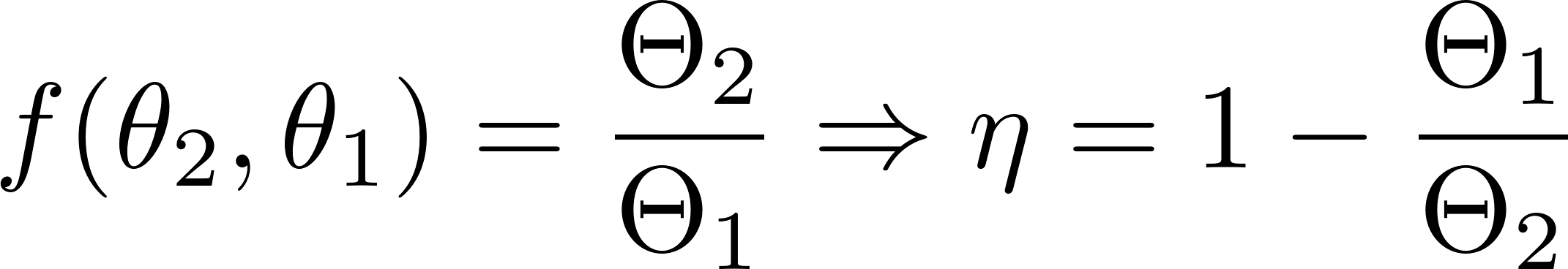 O
V
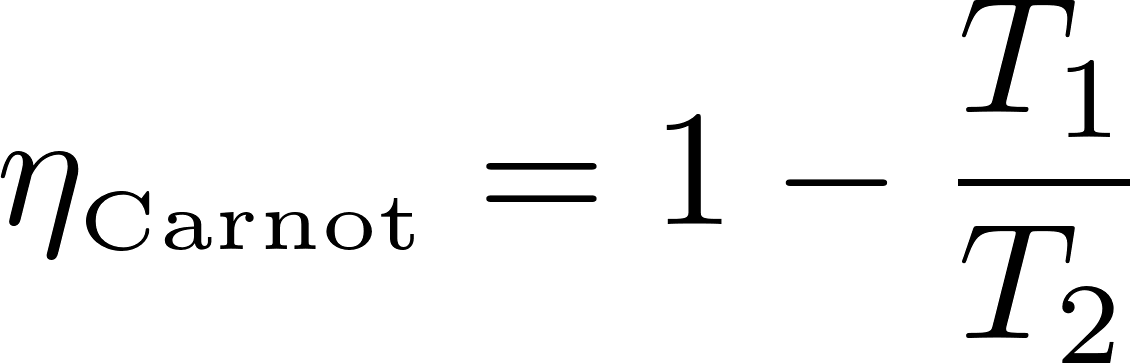 理想気体のカルノーサイクルの熱効率
気体による絶対温度Tと、熱力学的絶対温度Θは一致
5. カルノーの定理と熱力学第2法則
45
T2
Q+'=Q2 >0
一般の熱機関の熱効率η'
p
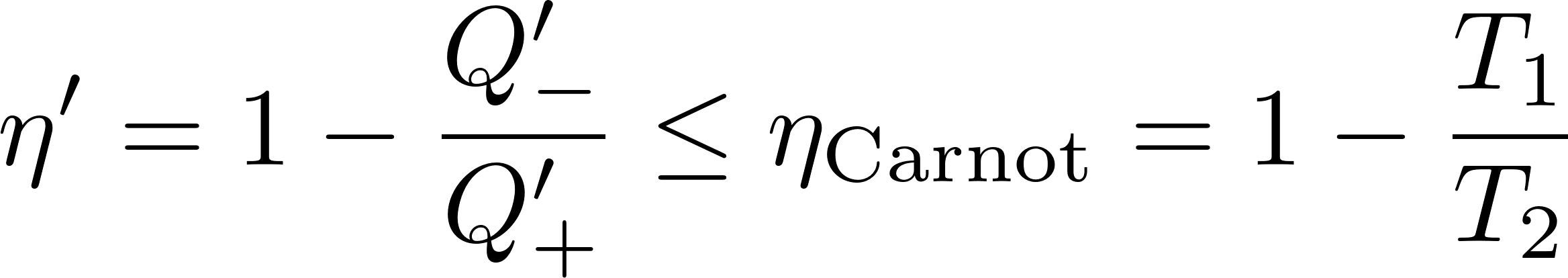 T1
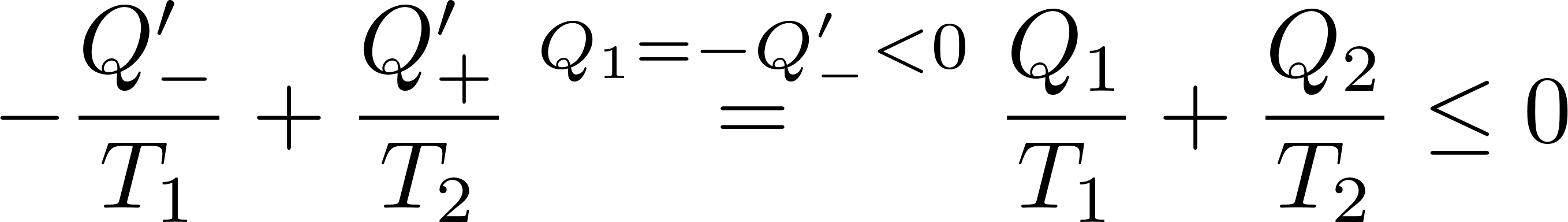 Q-'=－Q1 >0
Q1 <0
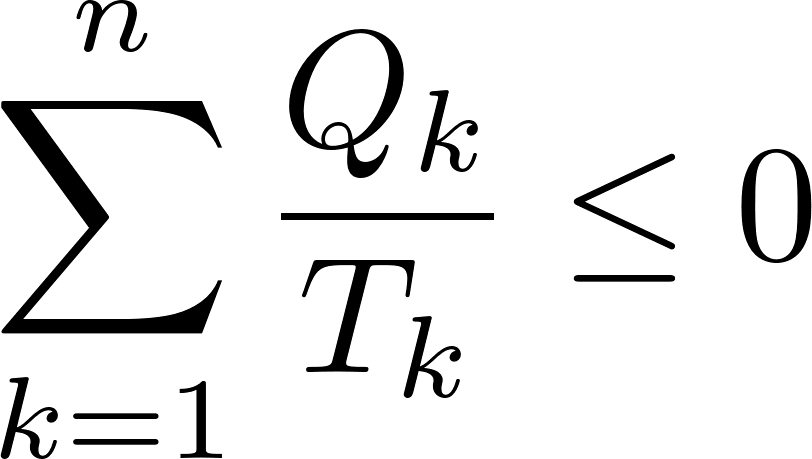 クラウジウスの不等式
O
V
-Q3に調整
打消す
Q3  (T3)
p
(等号成立はサイクルが可逆のとき)
-Q2に調整
Q2  (T2)
(証明)温度T0(<Tk)の熱源の可逆機関を、元の熱機関と組み合わせる。
-Q1に調整
可逆
可逆
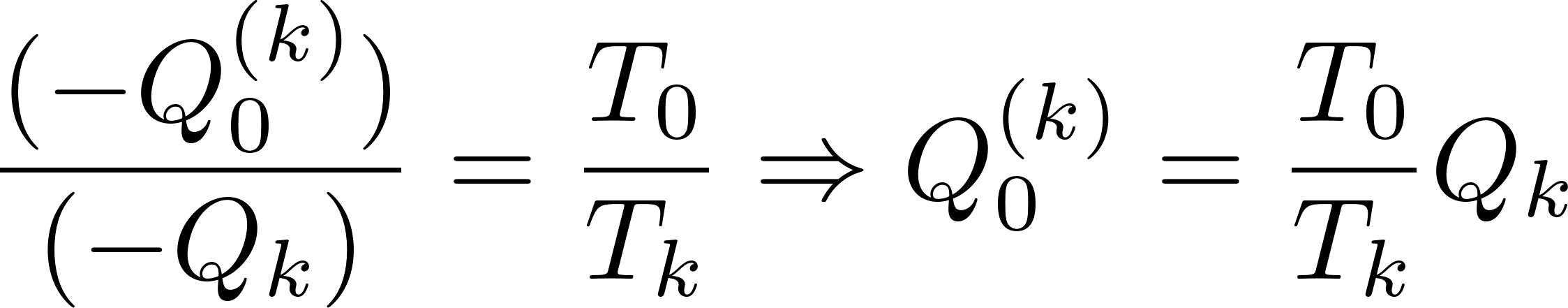 Q1 (T1)
可逆
T0
Q0(1)
Q0(3)
Q0(2)
合成機関の仕事量
V
O
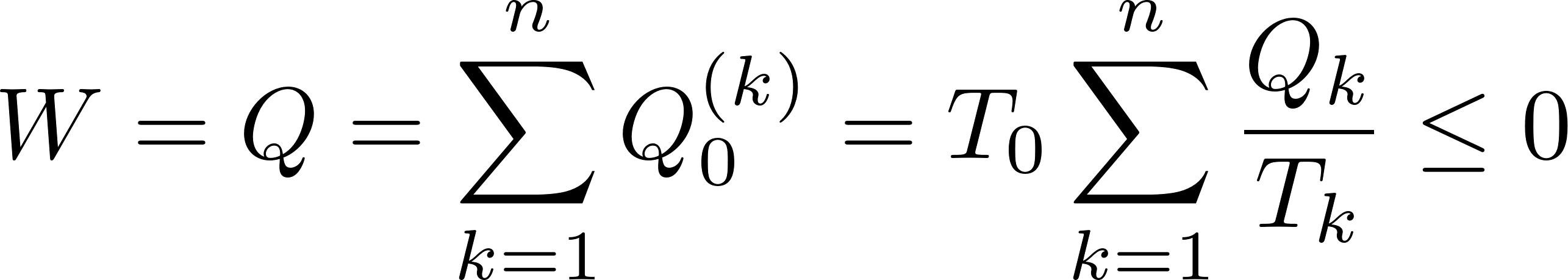 W>0なら熱Qを全て仕事に変換出来るのでトムソンの原理に反する。
5. カルノーの定理と熱力学第2法則
46
p
エントロピーの導入(クラウジウス,1865年)
P
B
A
Q
無限小のサイクルに分割
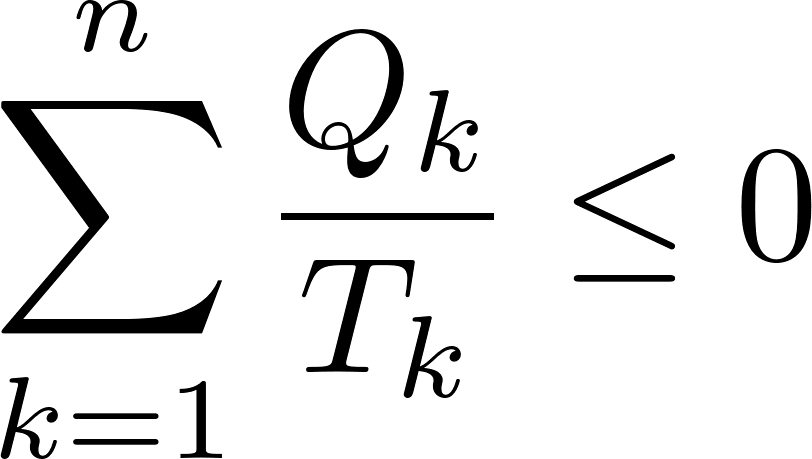 クラウジウスの不等式
O
V
サイクルが可逆
(等号成立はサイクルが可逆のとき)
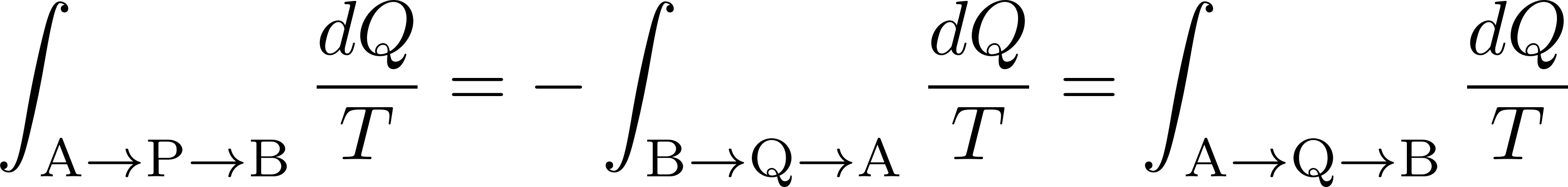 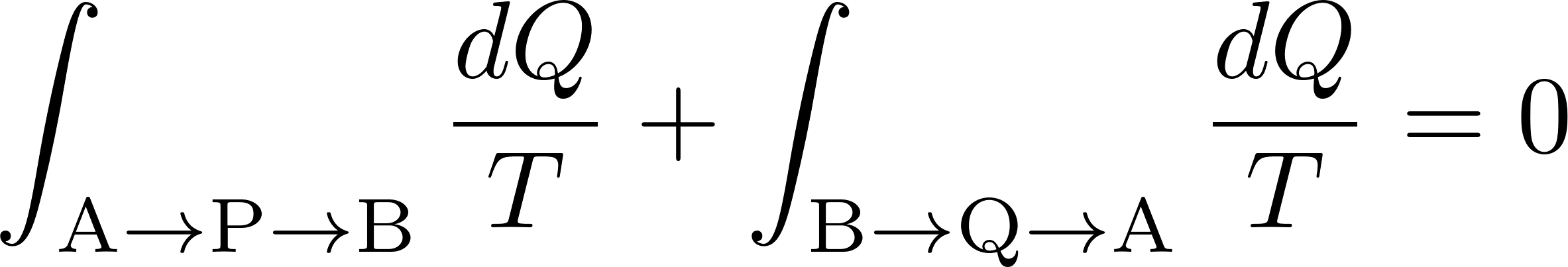 ⇒
A→P→Bが可逆だがA→Q→Bが不可逆
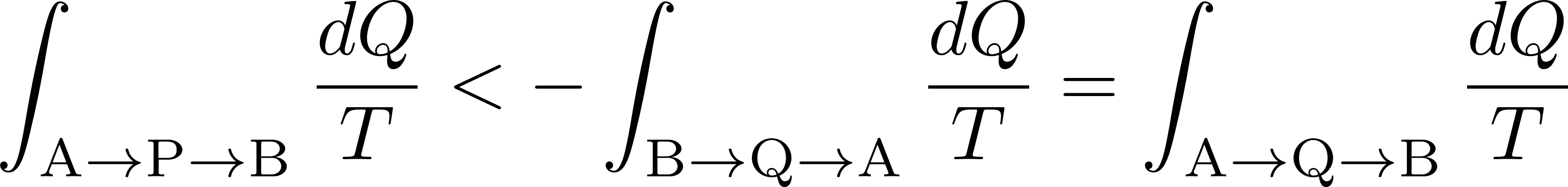 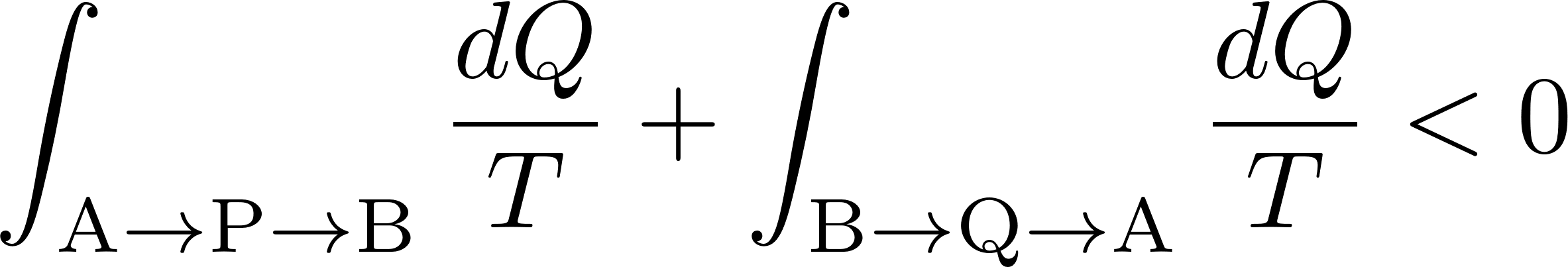 ⇒
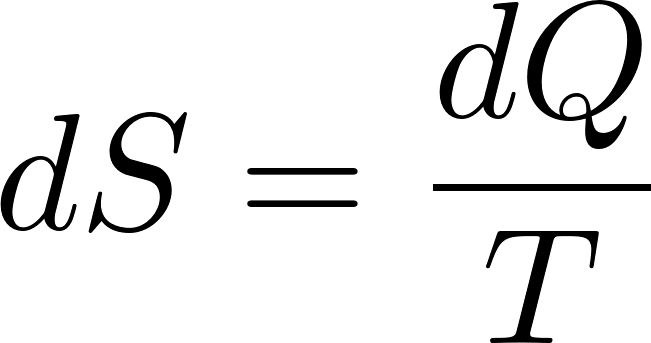 エントロピーを　　　　　として定義(準静的)
不可逆過程ではエントロピーが増大。
5. カルノーの定理と熱力学第2法則
47
熱力学第2法則 (クラウジウス)
「冷たいものが勝手に温まることは無い。」
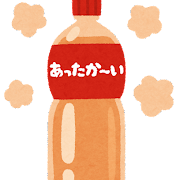 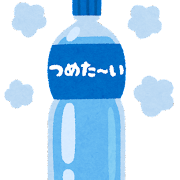 当たり前のことを言っているだけのように見えるが…
数多の「当たり前のこと」から特定の1つを選び出して原理化したことに意義がある。
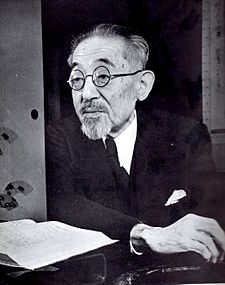 数学で公理というものは、どれもこれも明白なることのようである。ひとつとして「何だつまらない」でないものはあるまい。
何だつまらない明白な命題は無数にある。
その中からひとつの明白なる命題を考慮の後に拾い出して、
それに公理と銘打って提出したのである。
冀北の馬群の中から、千里の馬が見出されたのである。
高木貞治(1875-1960) 数学の公理について言及